МБОУ «Нагалыкская СОШ»
ЭКСПЕРИМЕНТАРИЙ КАК СПОСОБ ПОВЫШЕНИЯ МОТИВАЦИИ УЧАЩИХСЯ К ИЗУЧЕНИЮ ЕСТЕСТВЕННЫХ НАУК
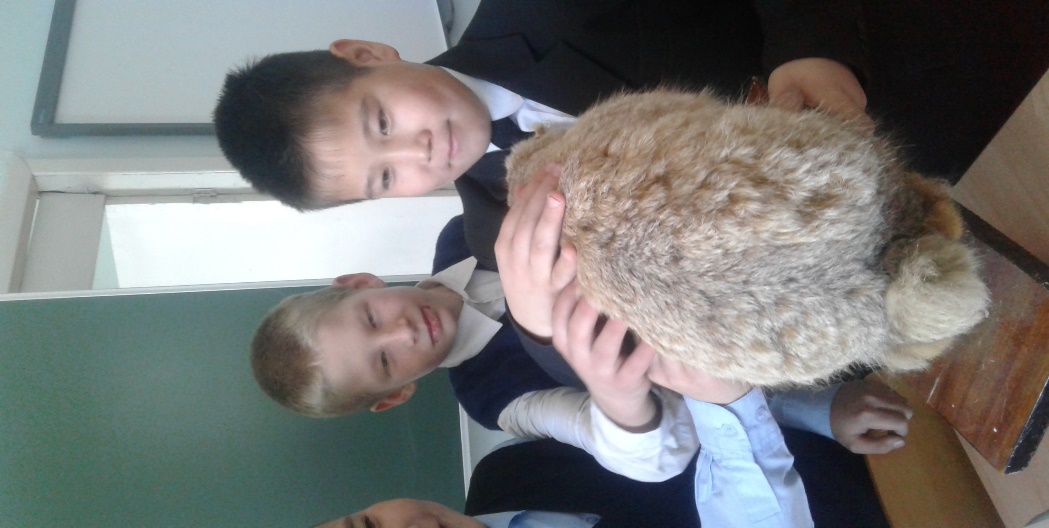 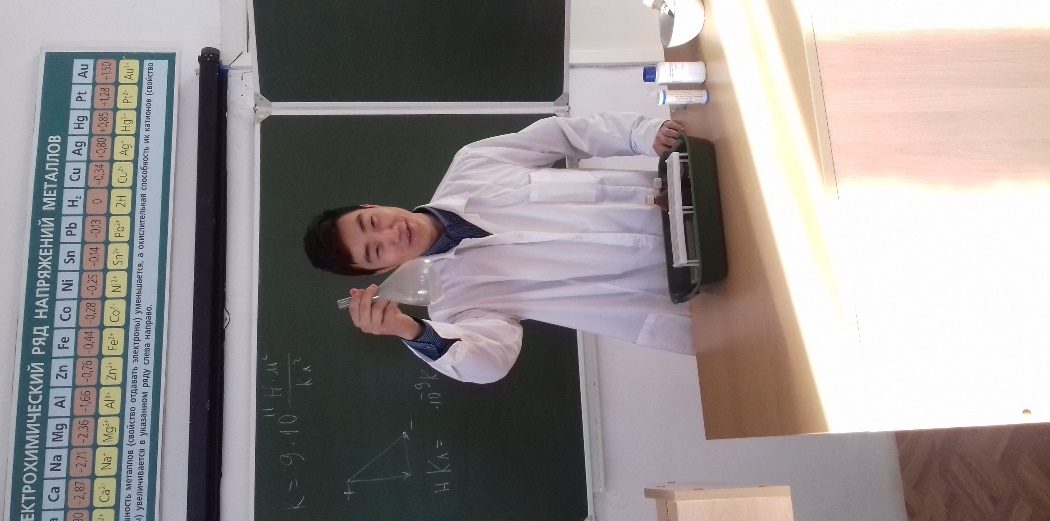 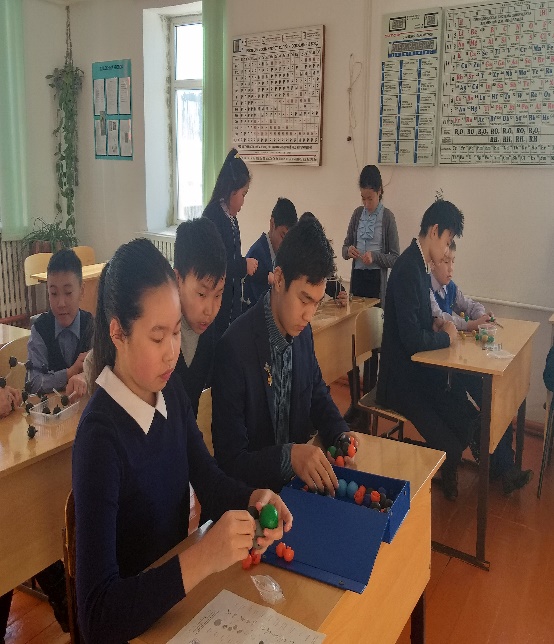 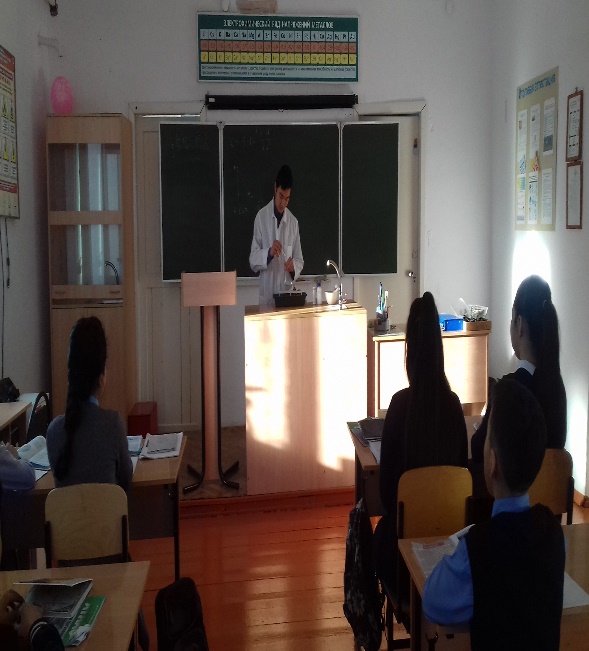 Техника безопасности
В помещении музея-экспериментария запрещается бегать, громко разговаривать.
Категорически запрещается трогать оборудование без разрешения учителя или лаборанта.
Наблюдая демонстрационный опыт запрещается близко подходить к демонстрационному столу.
Запрещается самостоятельно проводить любые эксперименты, которые не предусмотрены инструкцией.
Запрещается пробовать реактивы и любые жидкости на вкус.
При выполнении эксперимента следует прочитать инструкцию или внимательно выслушать инструкцию, которую дает лаборант.
По окончании опытов нужно всегда убирать свое рабочее место.
После посещения экспериментария учащимся следует вымыть руки.
Экскурсия по экспериментарию
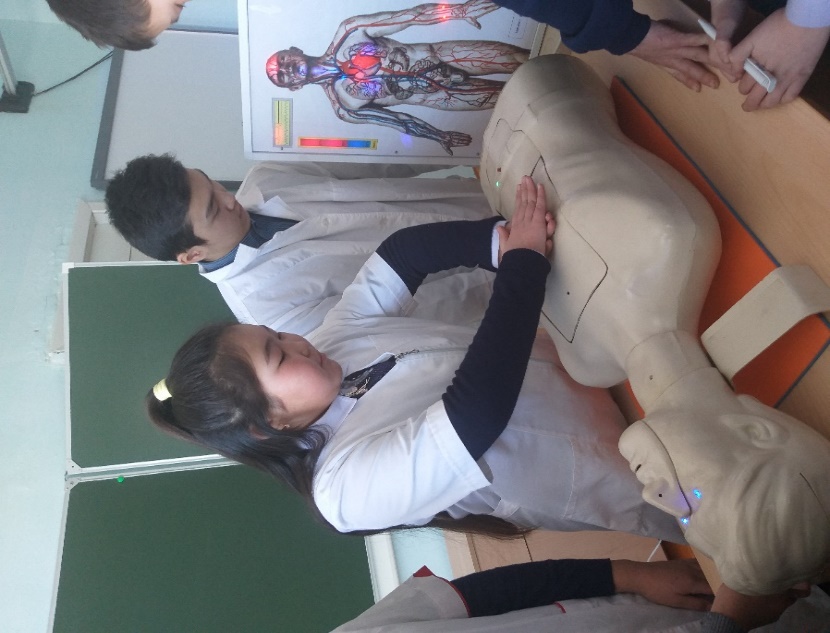 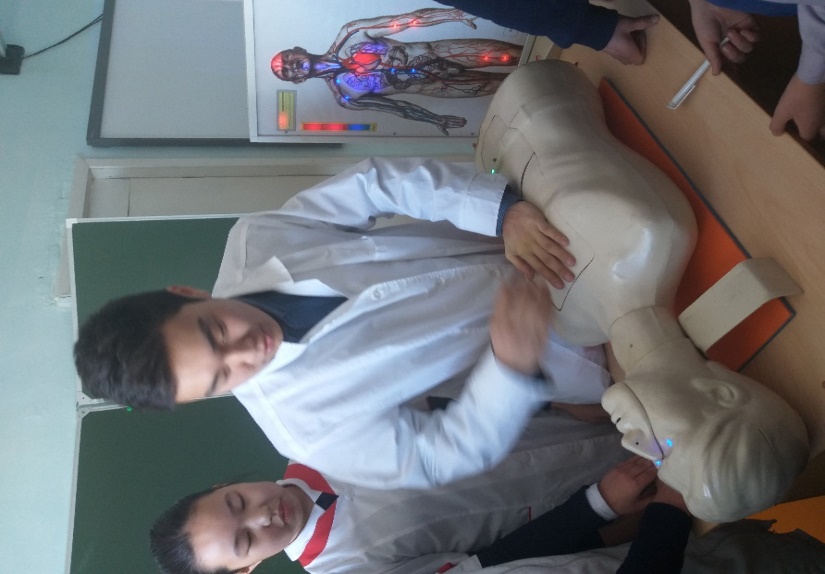 э
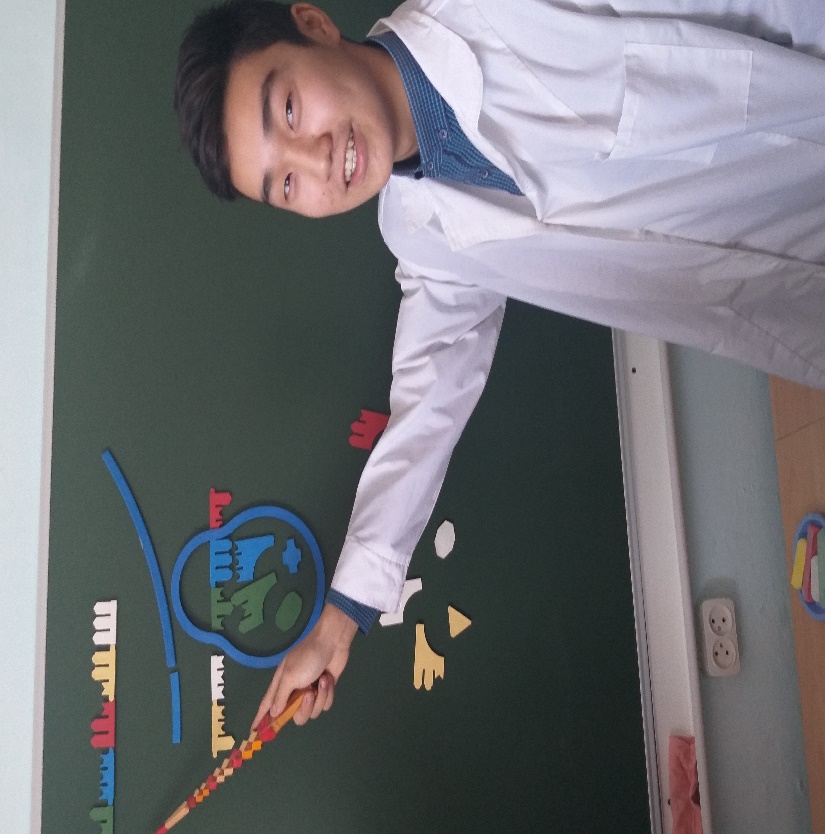 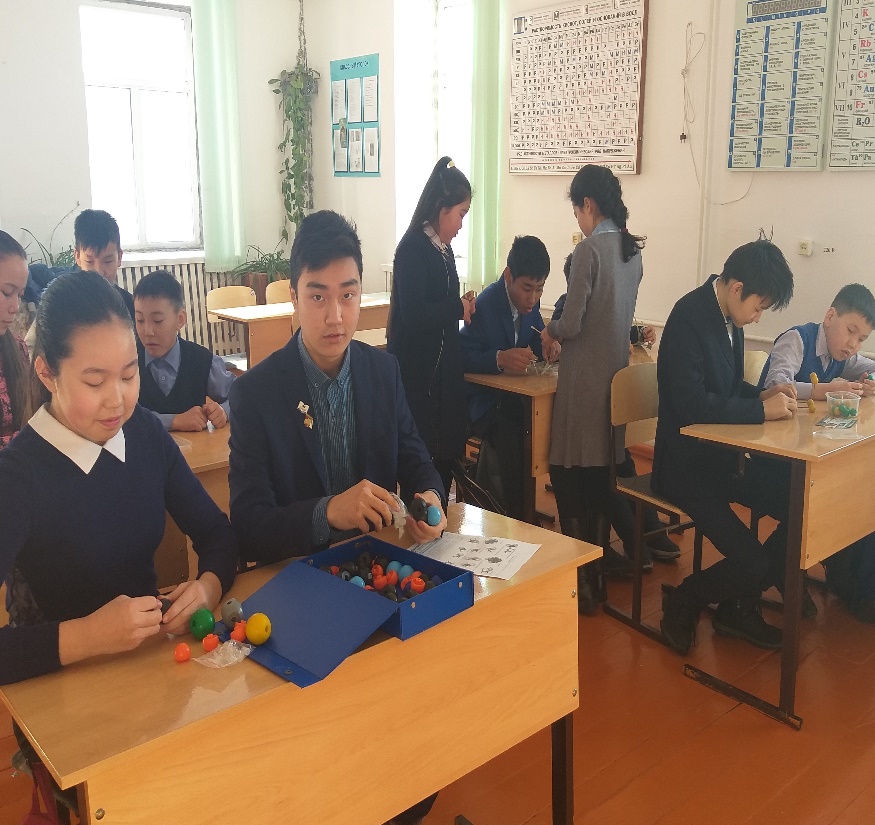 Средства защиты
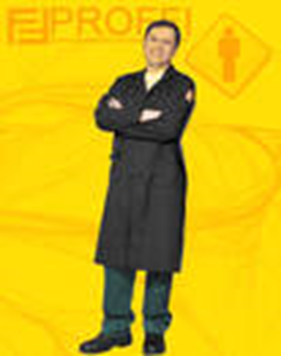 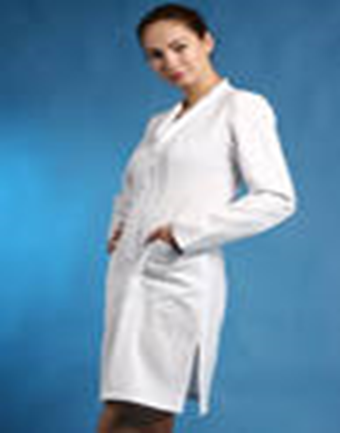 Защитные очки – 
оптическое средство 
защиты глаз
Халат для 
защиты от кислот
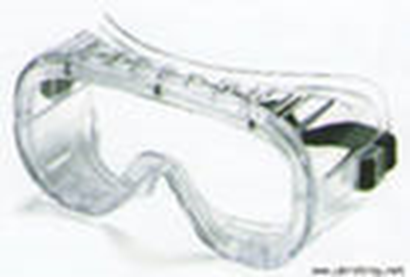 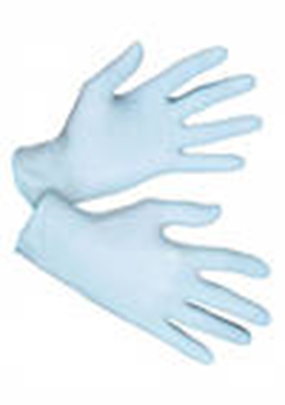 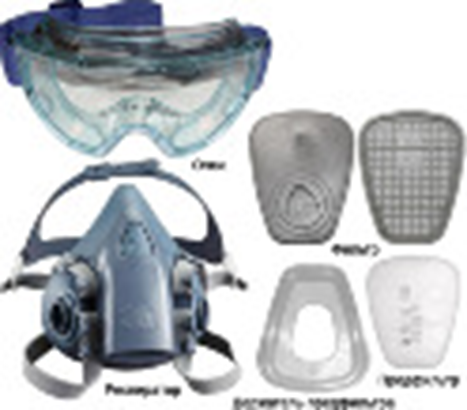 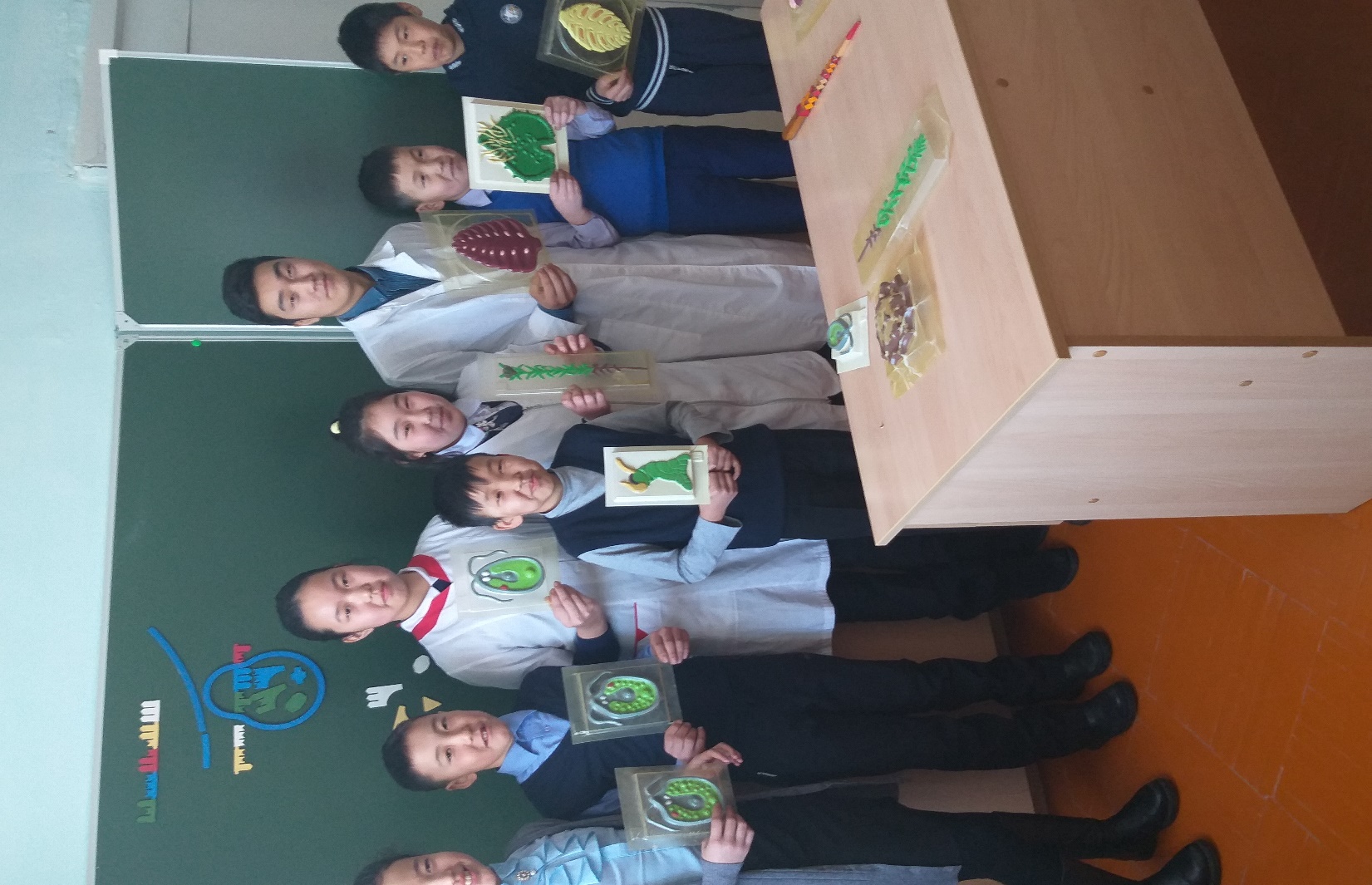 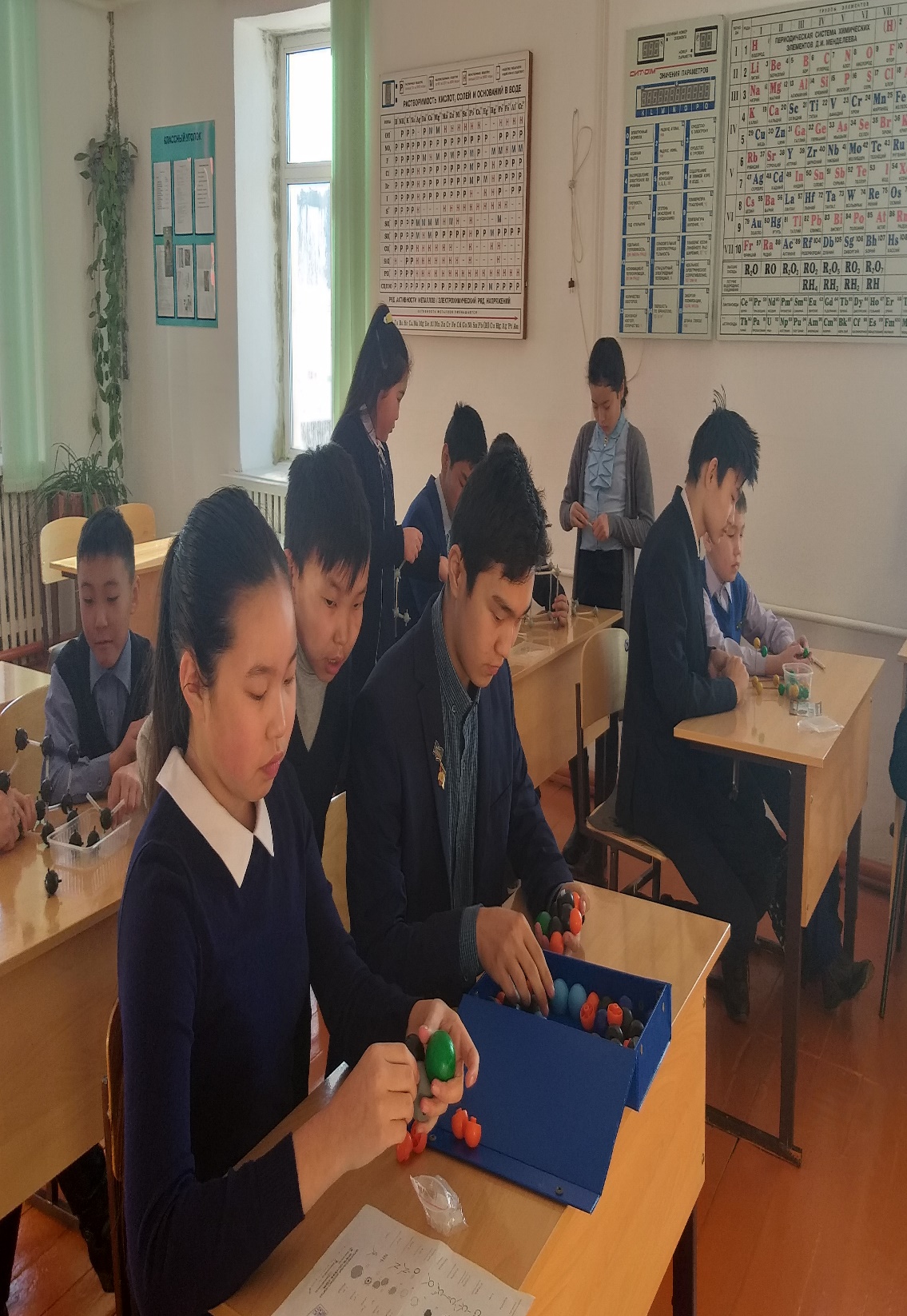 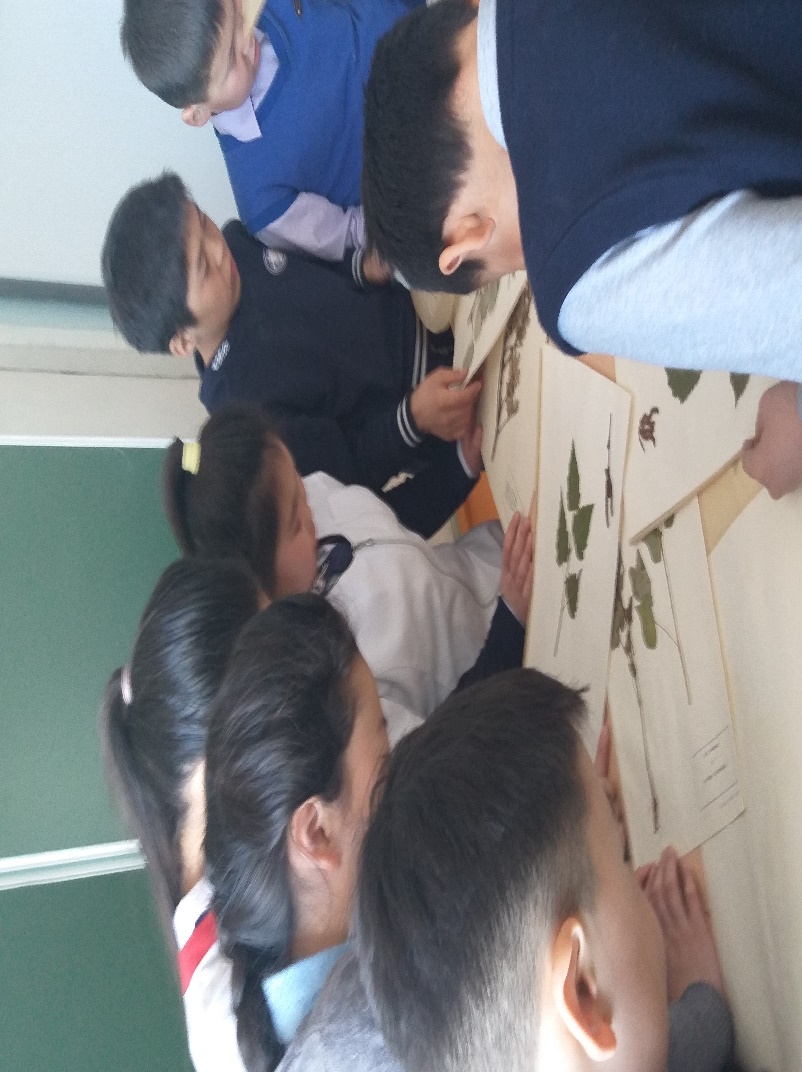 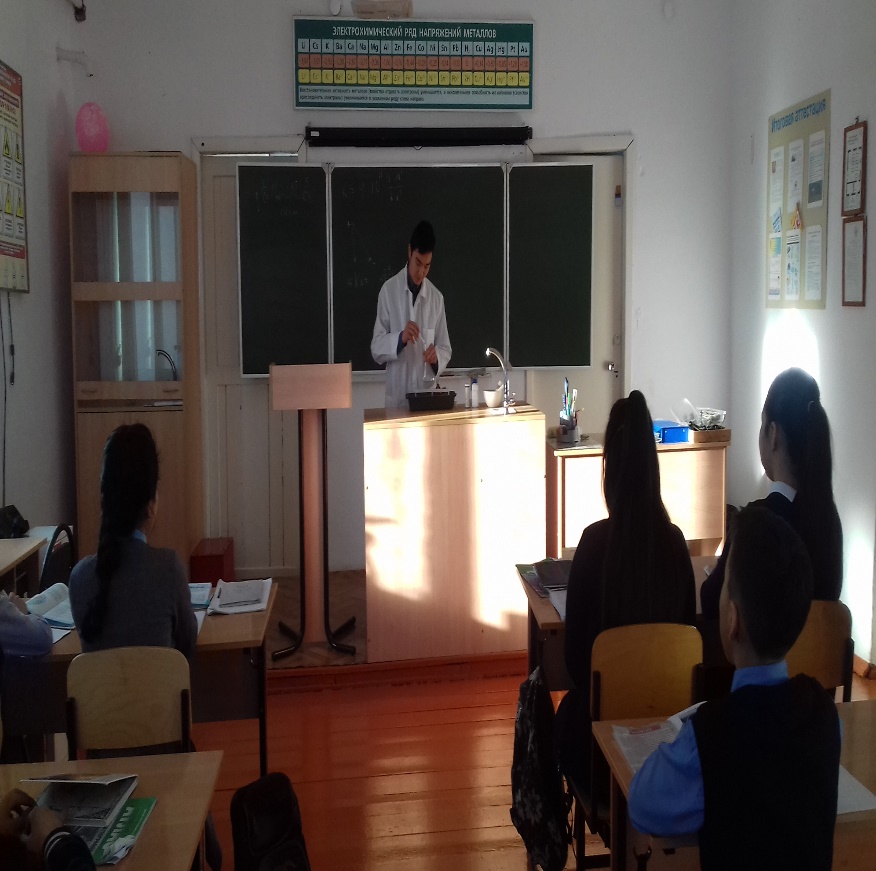 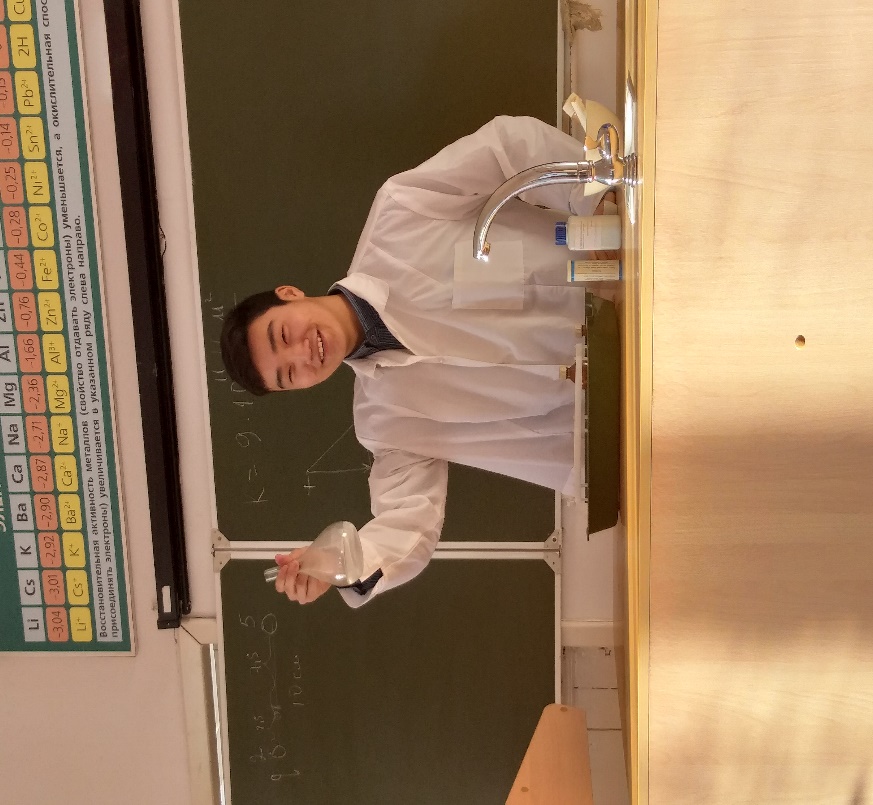 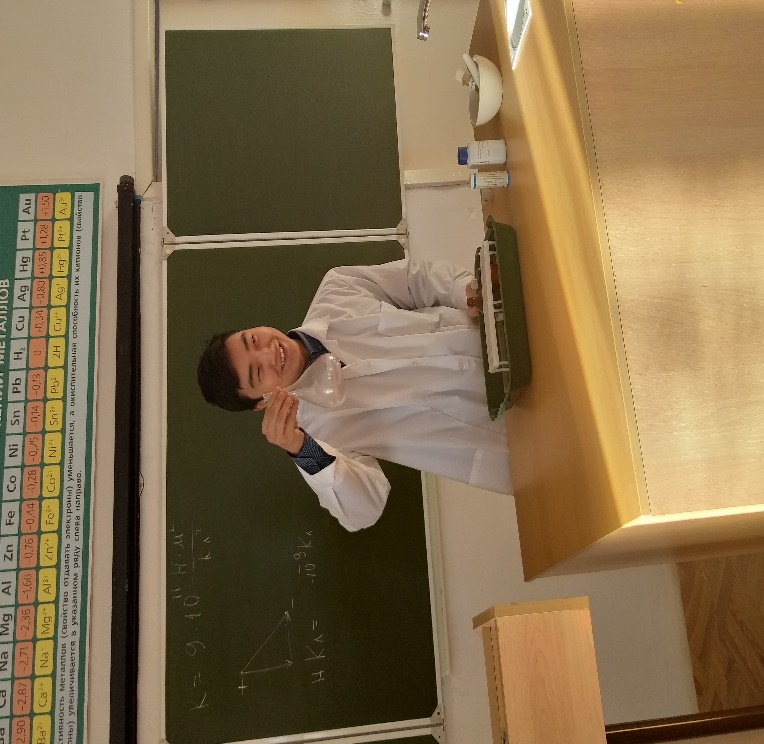 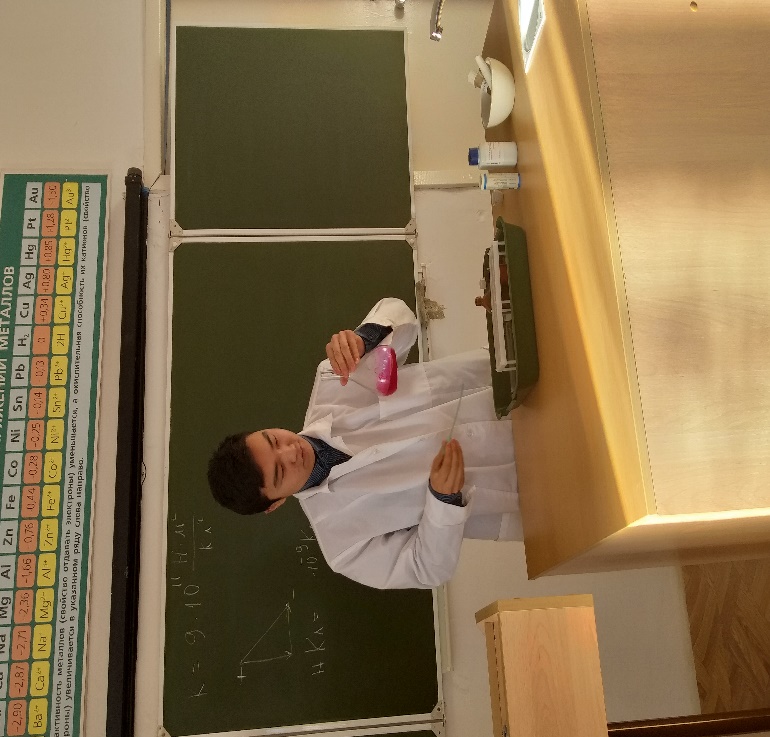 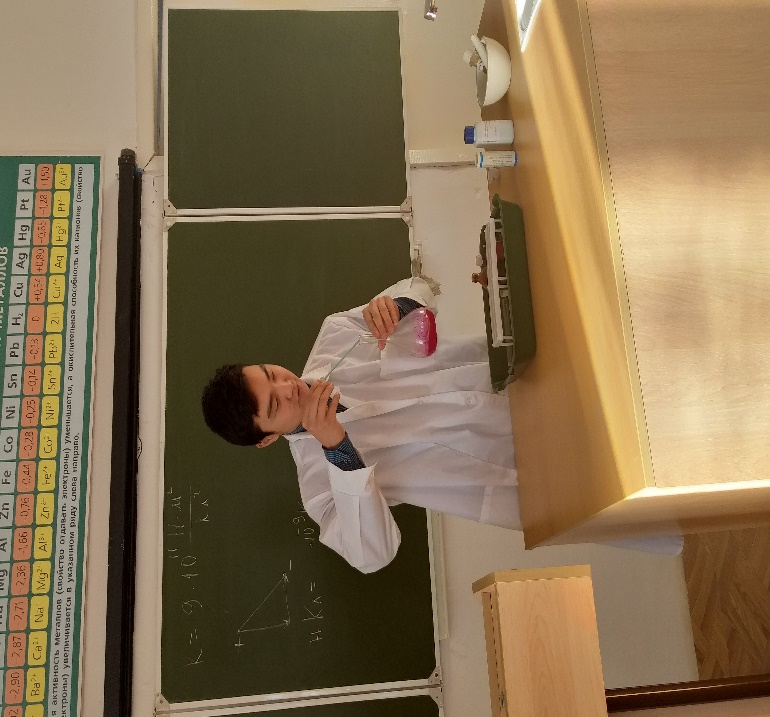 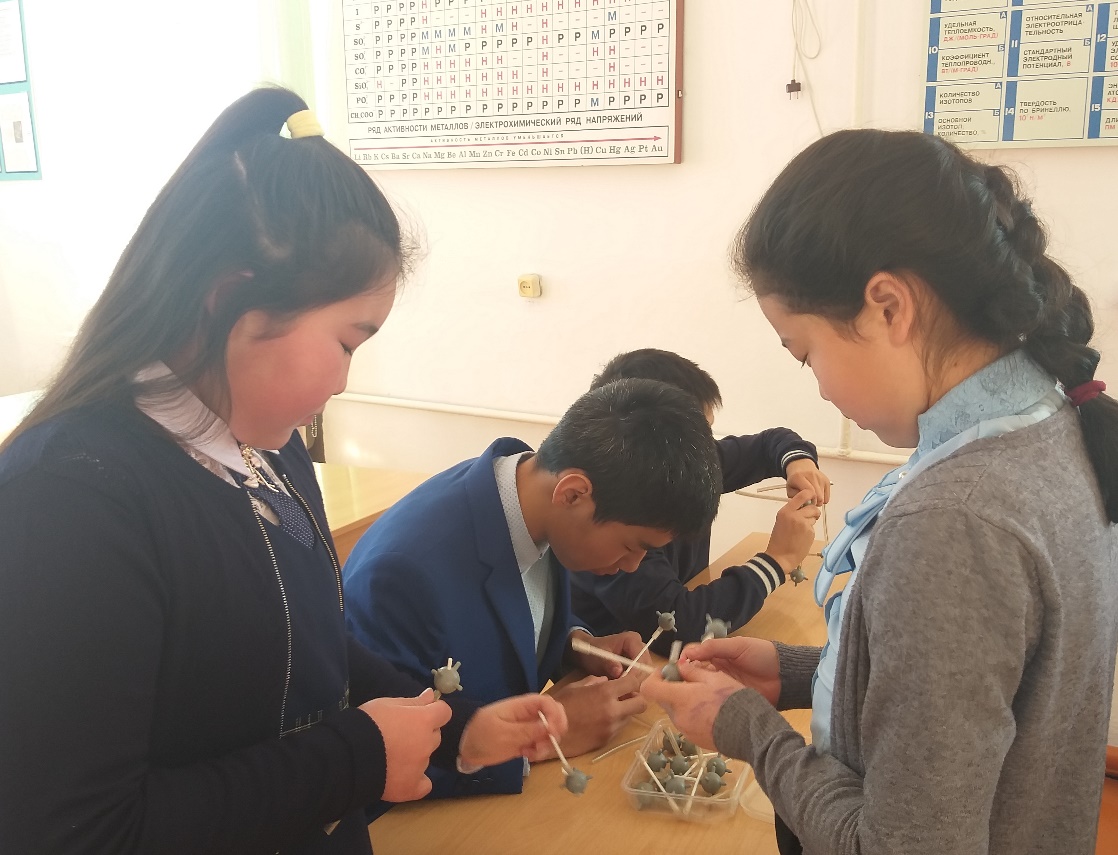 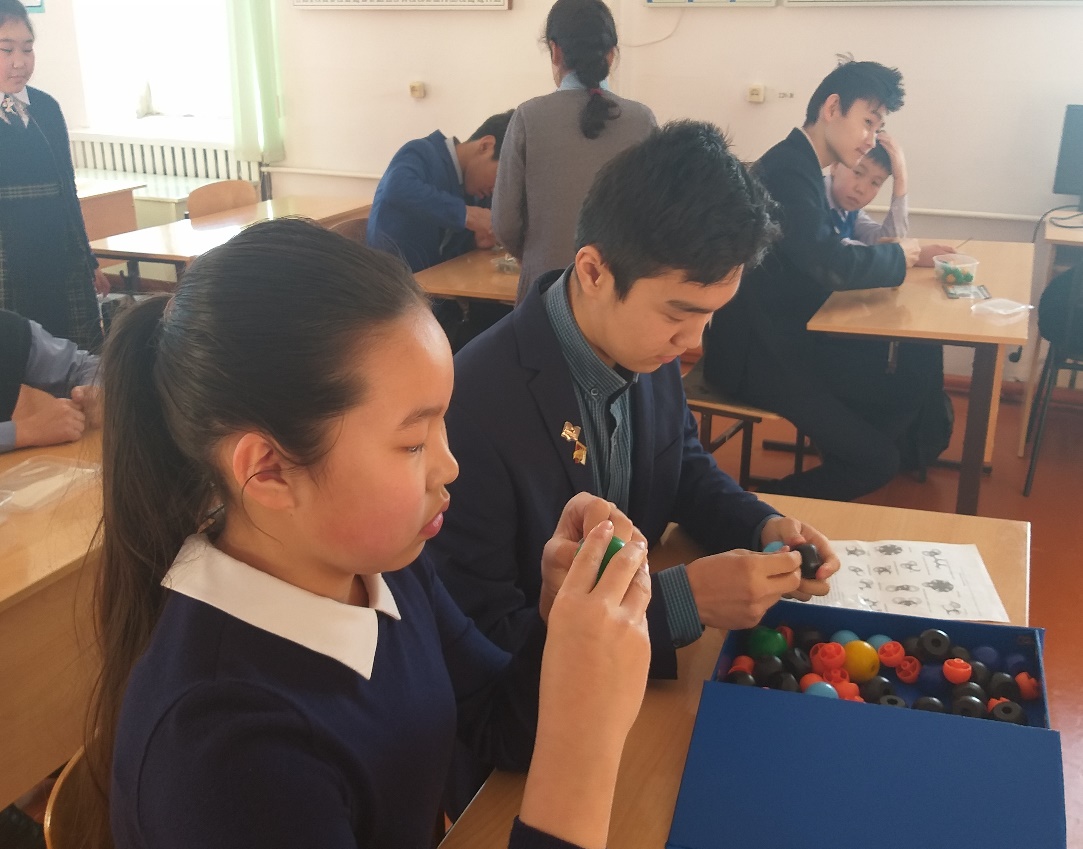 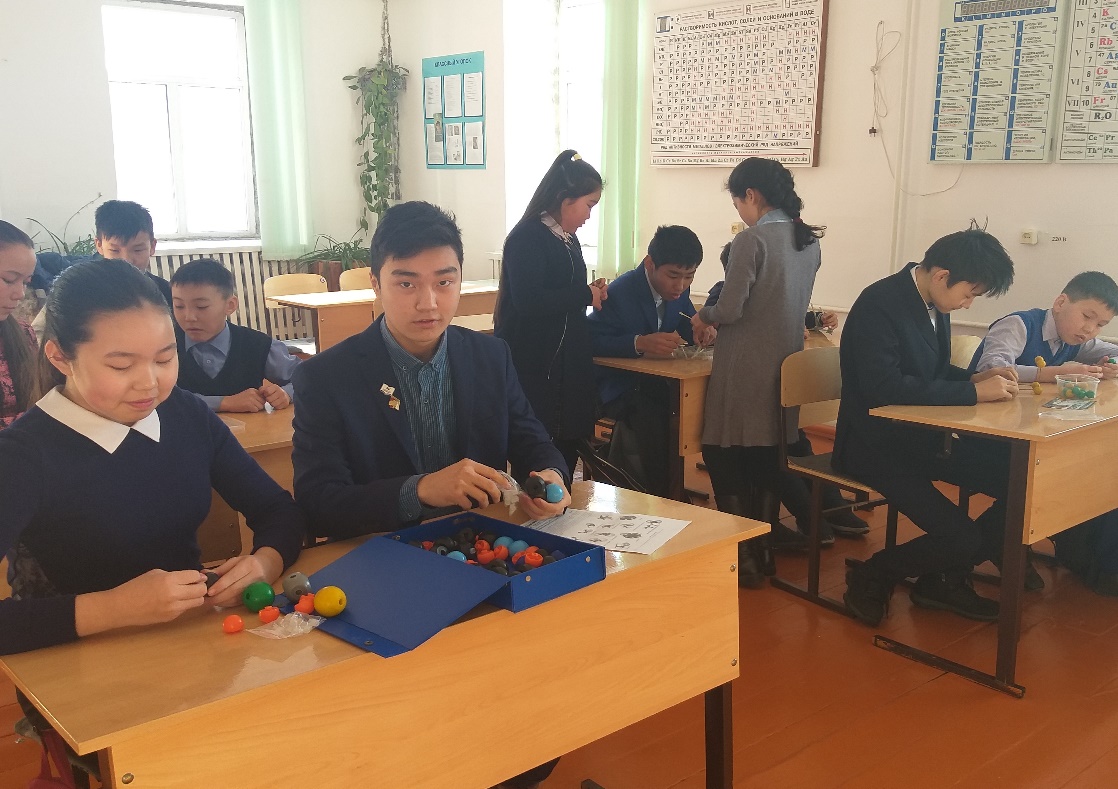 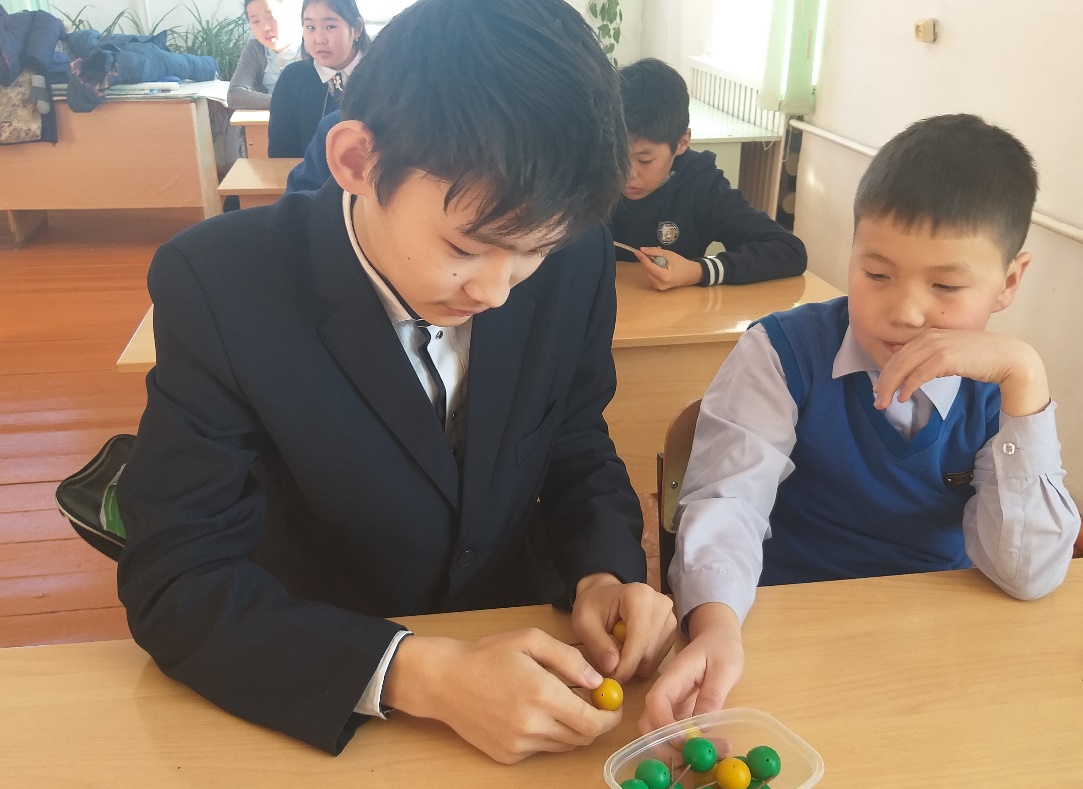 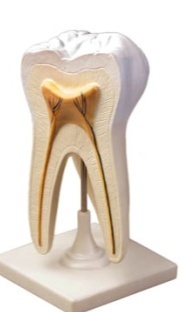 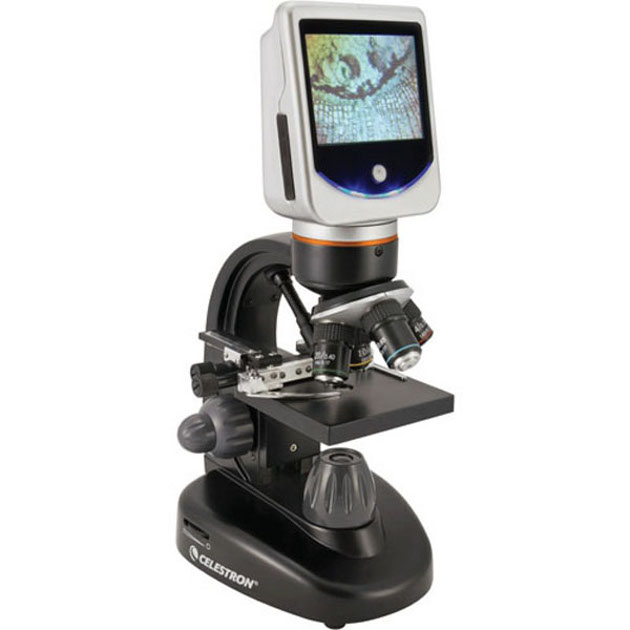 Биологическая викторина
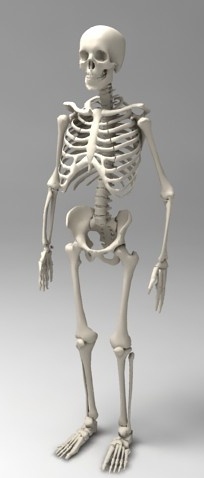 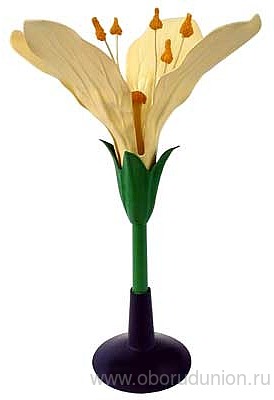 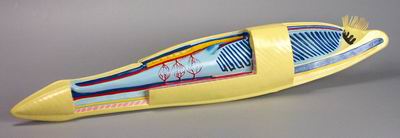 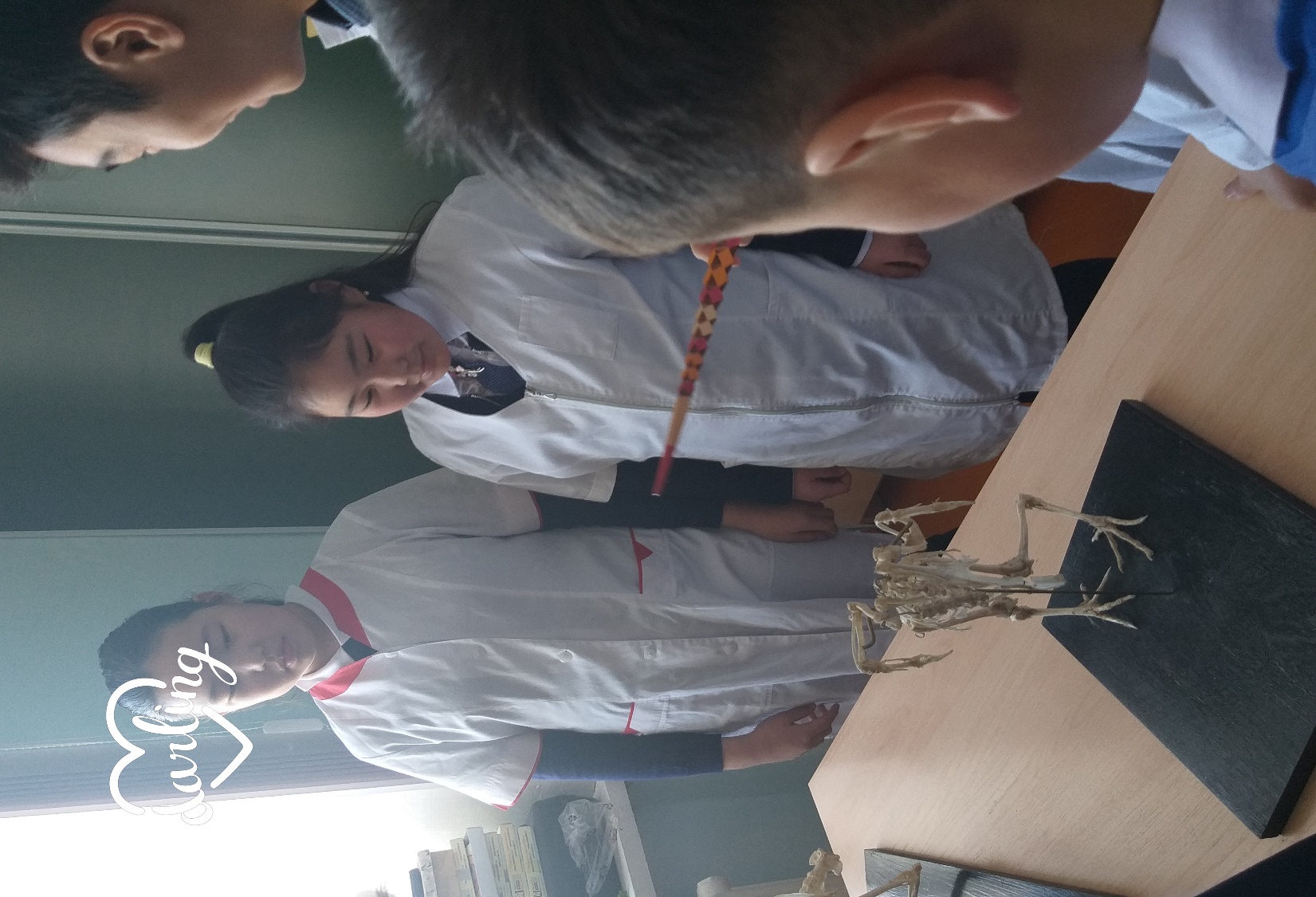 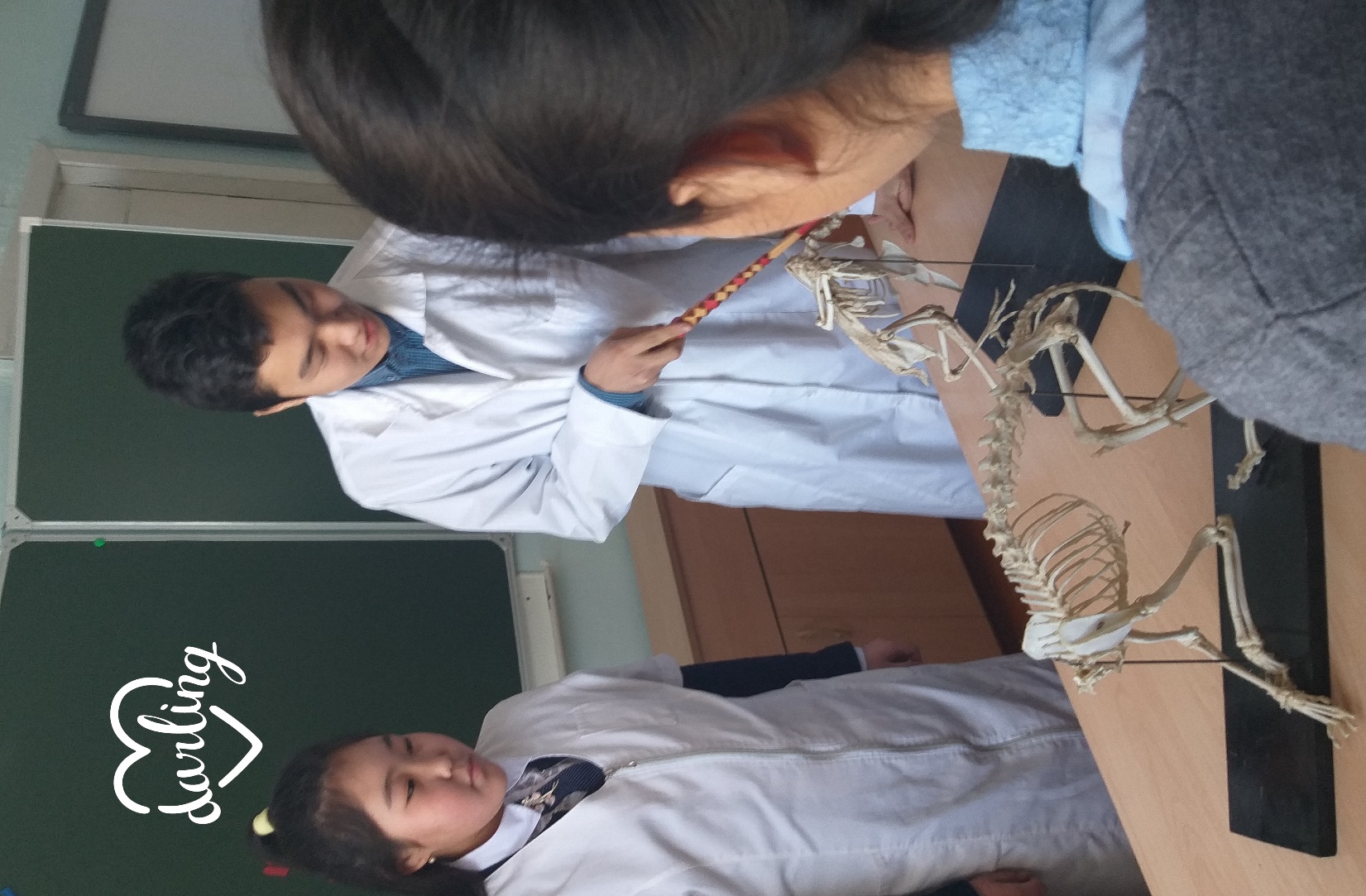 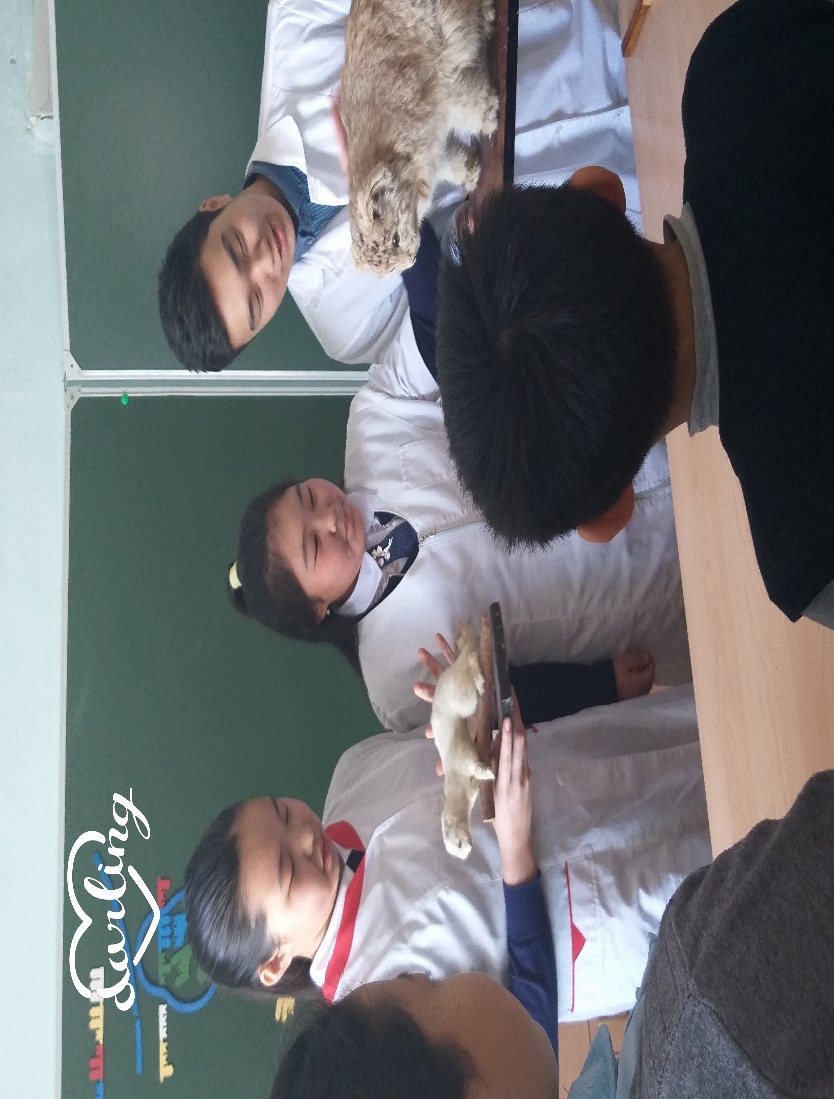 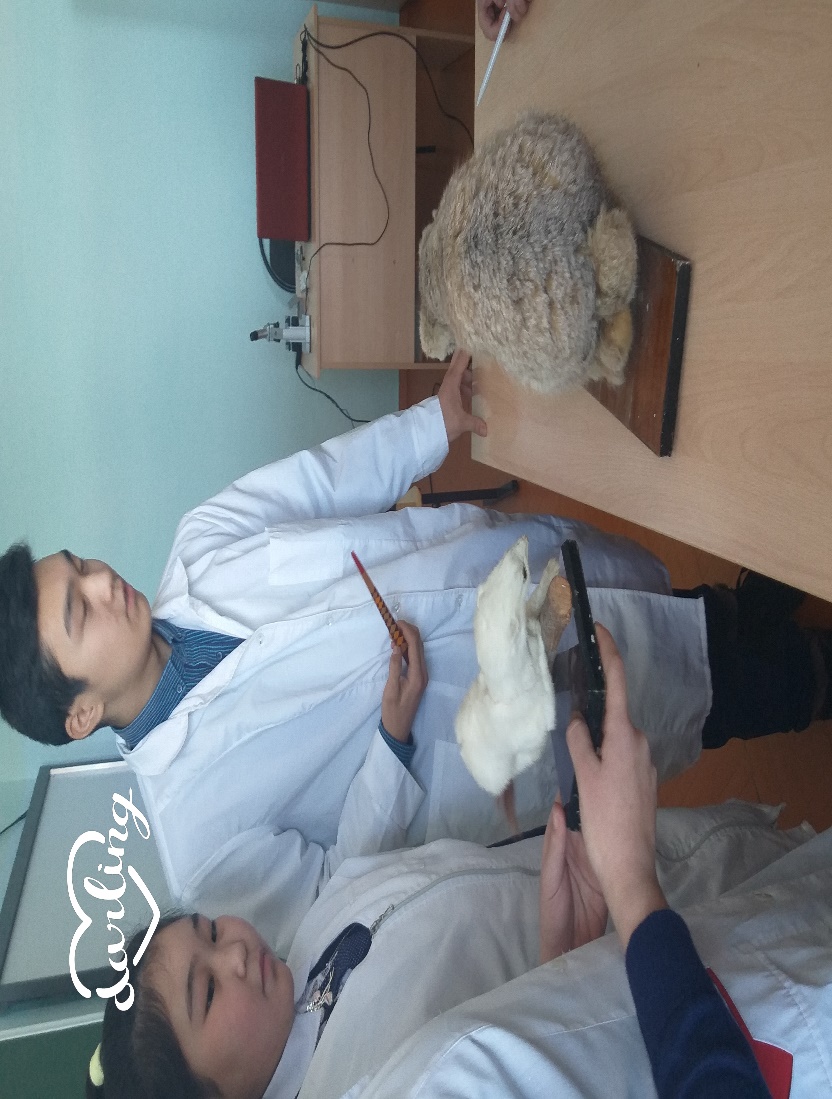 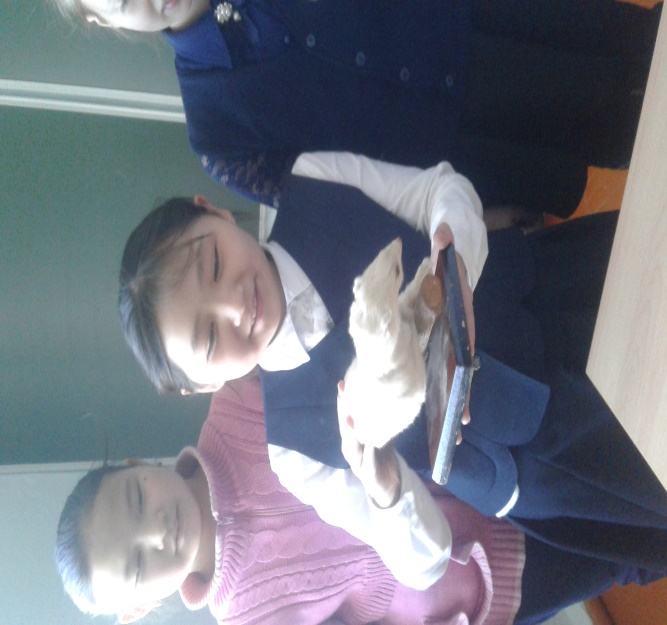 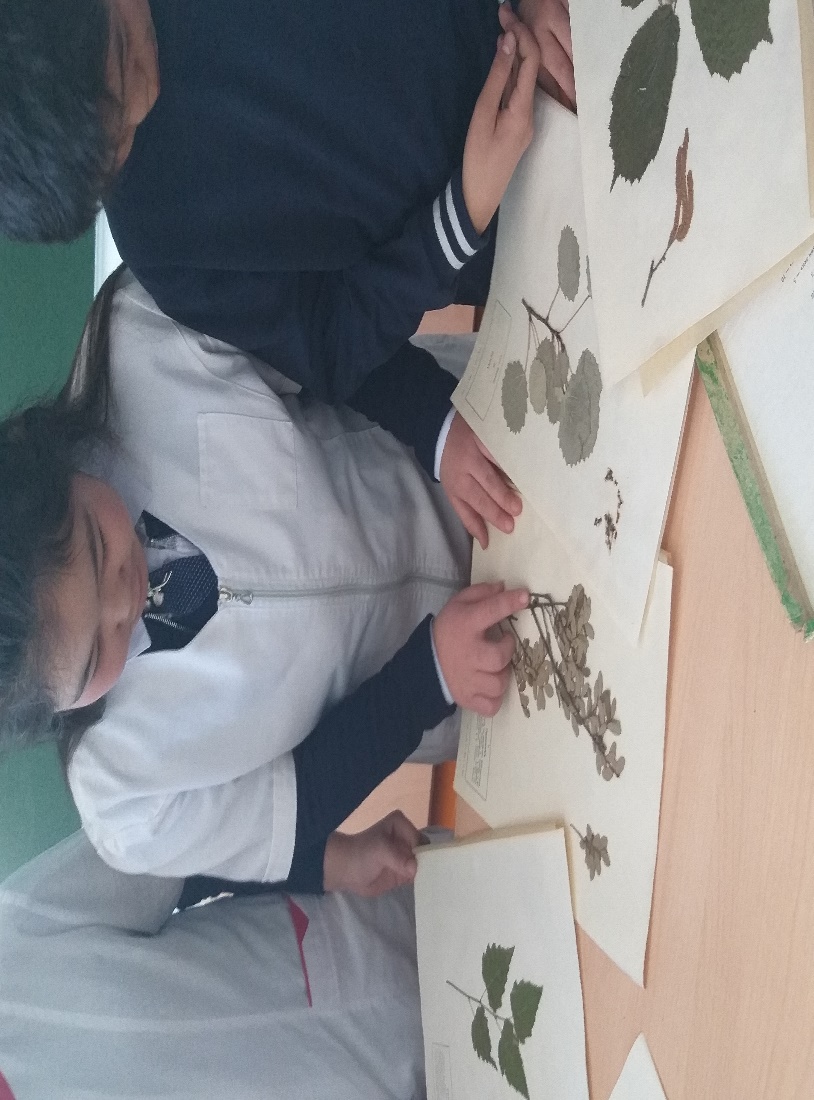 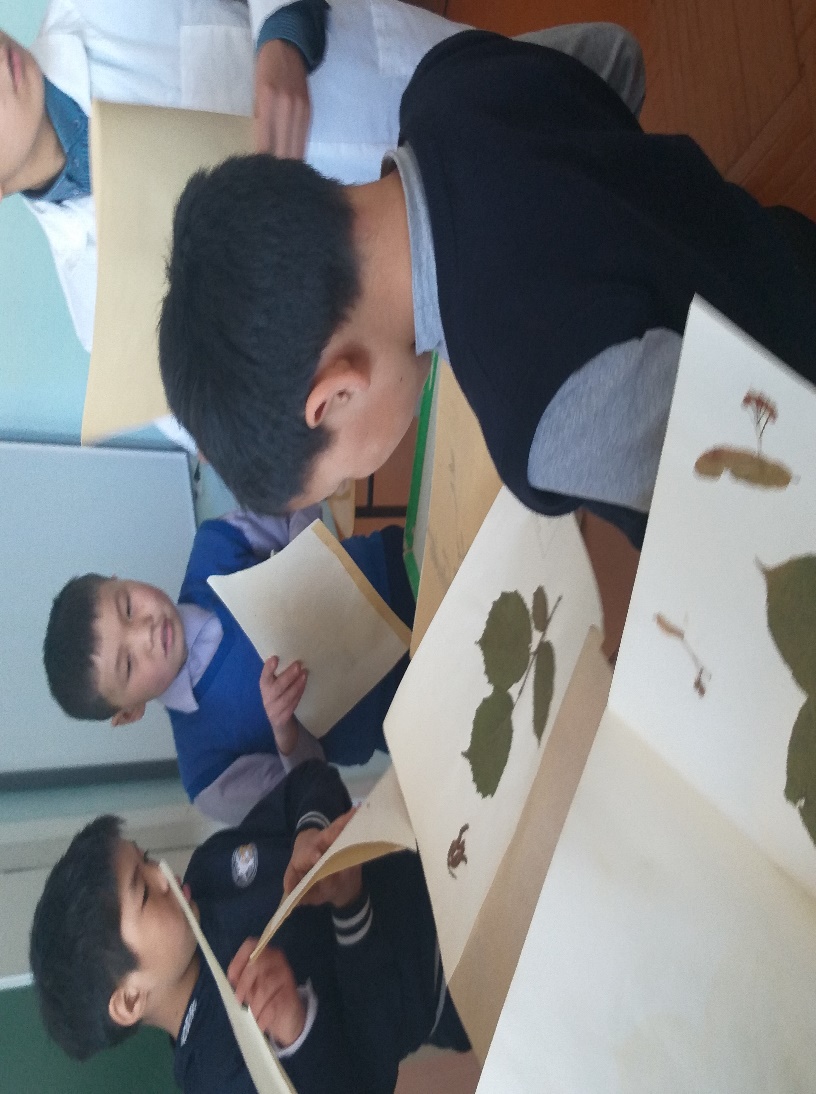 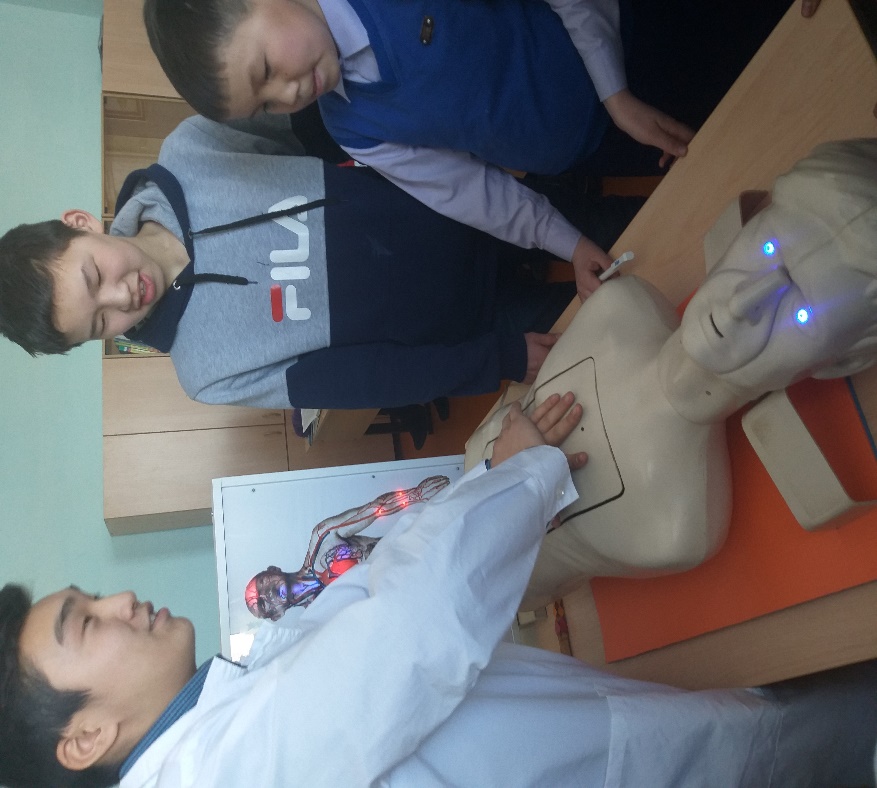 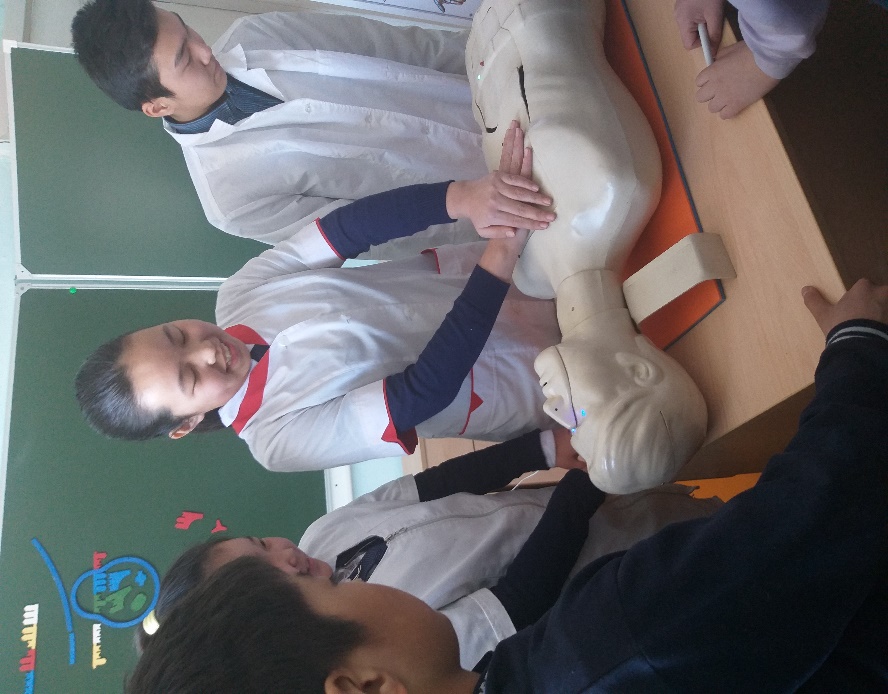 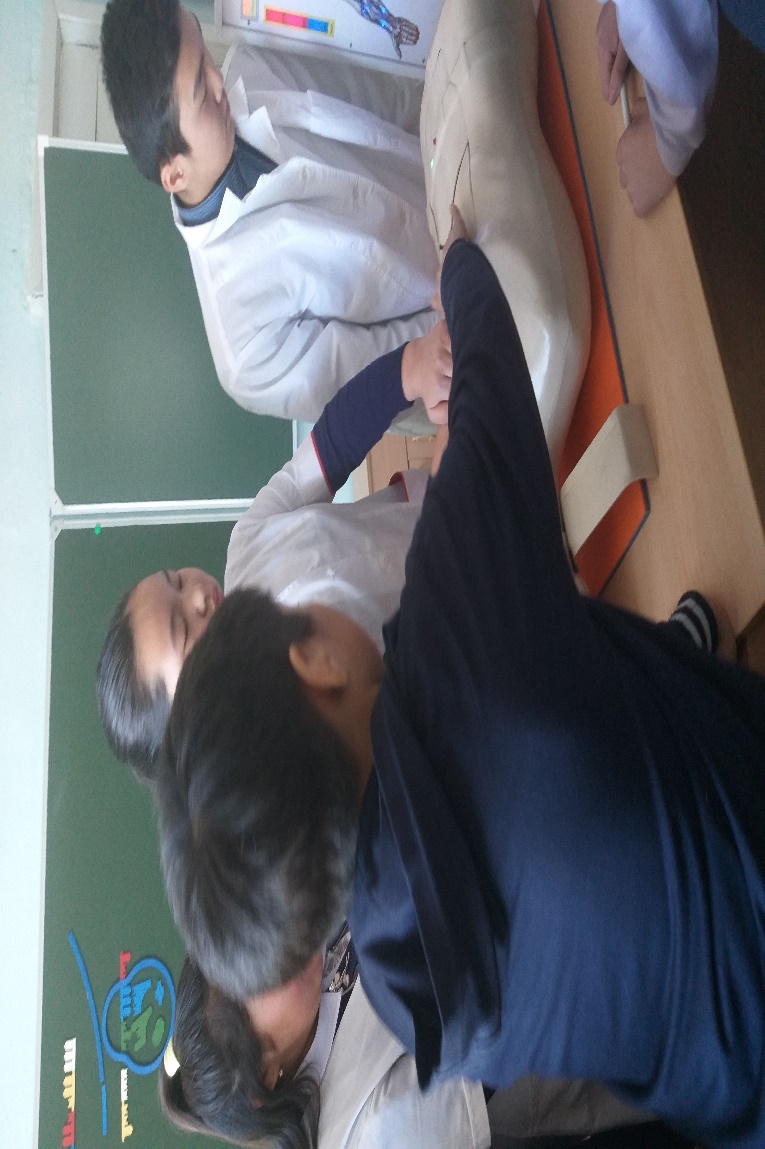 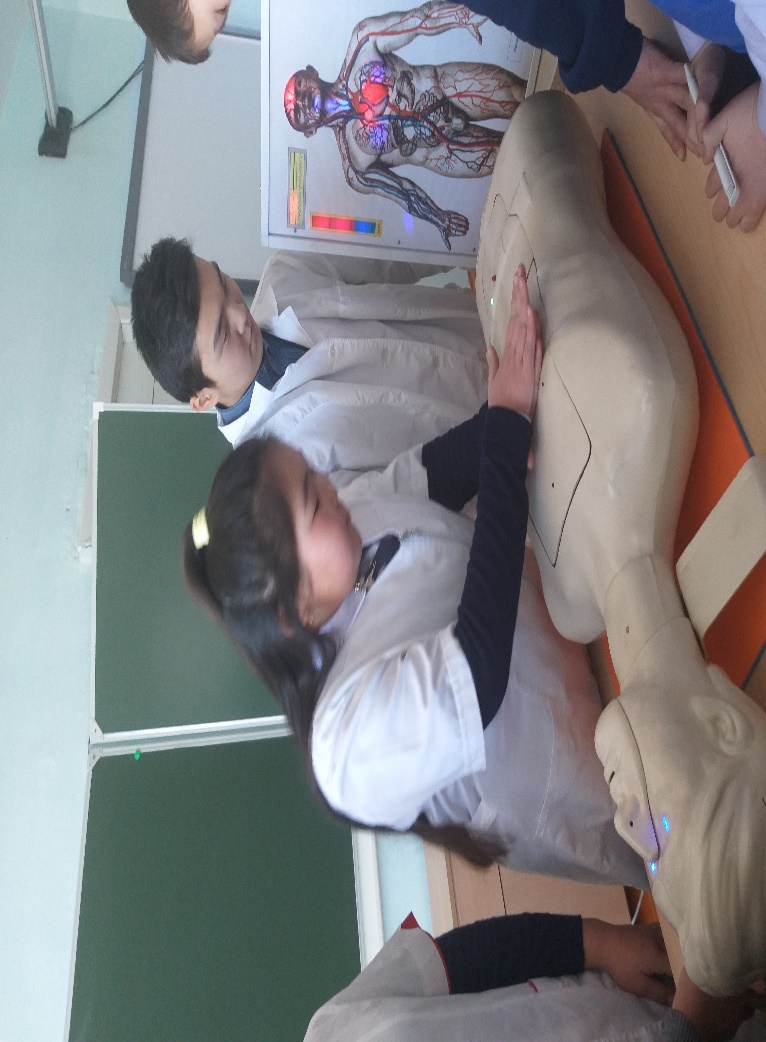 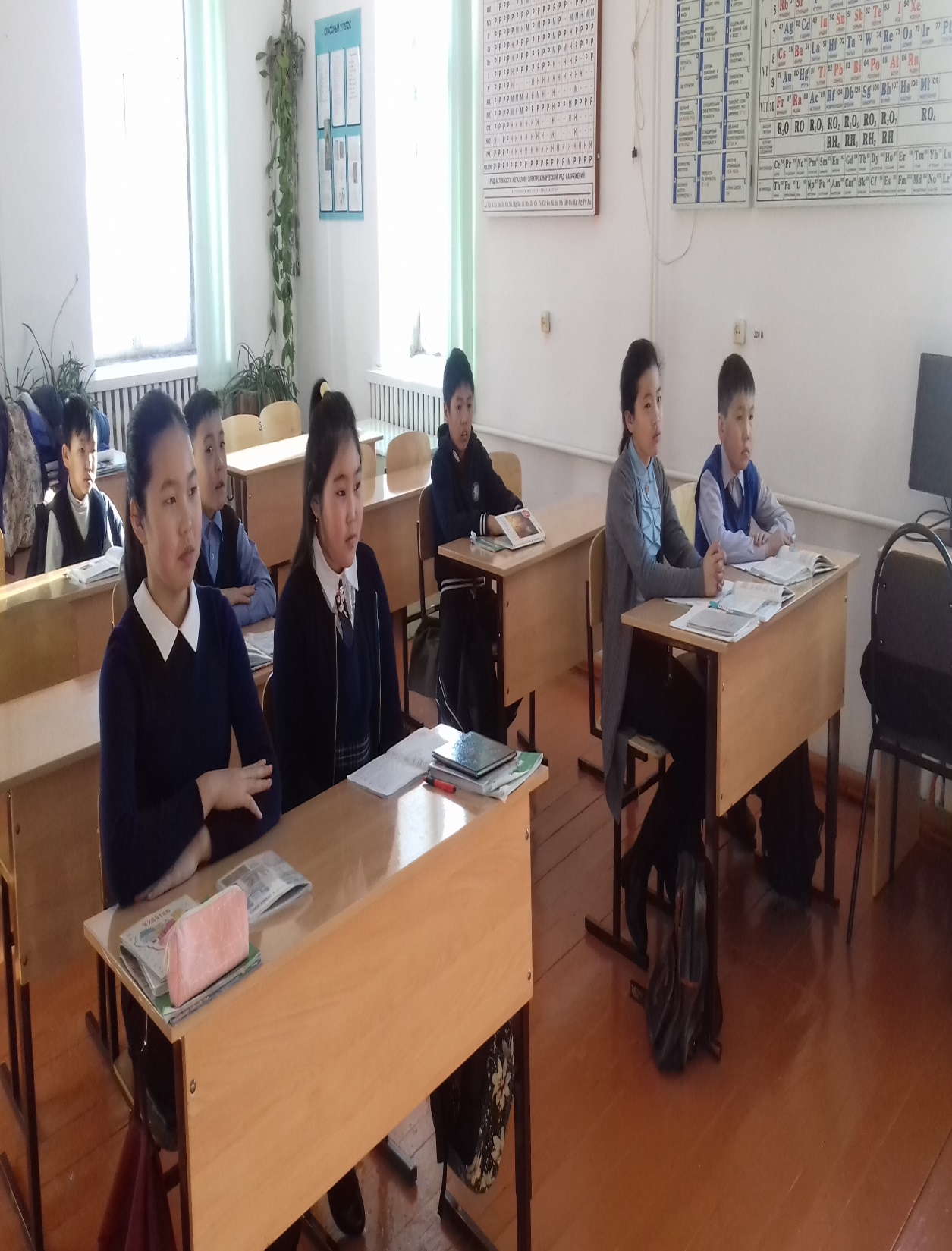 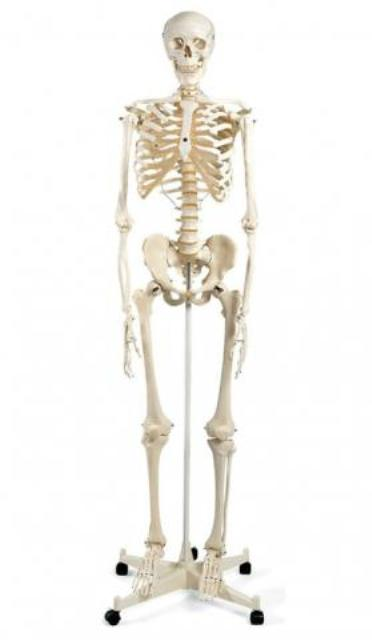 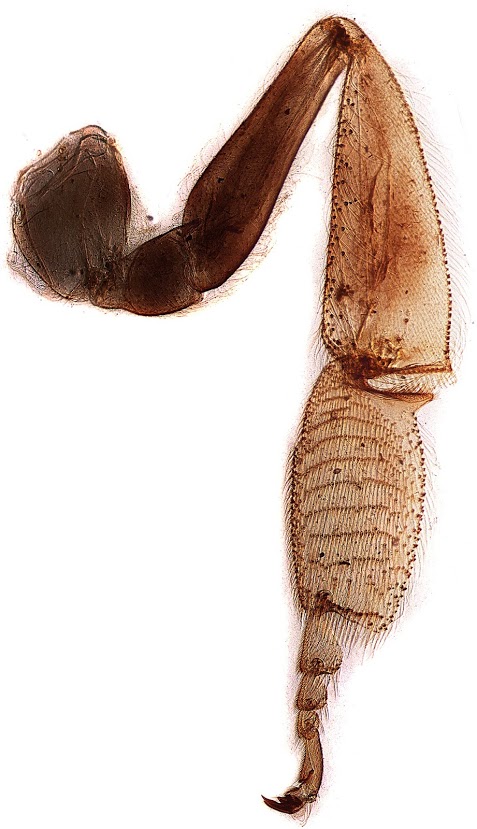 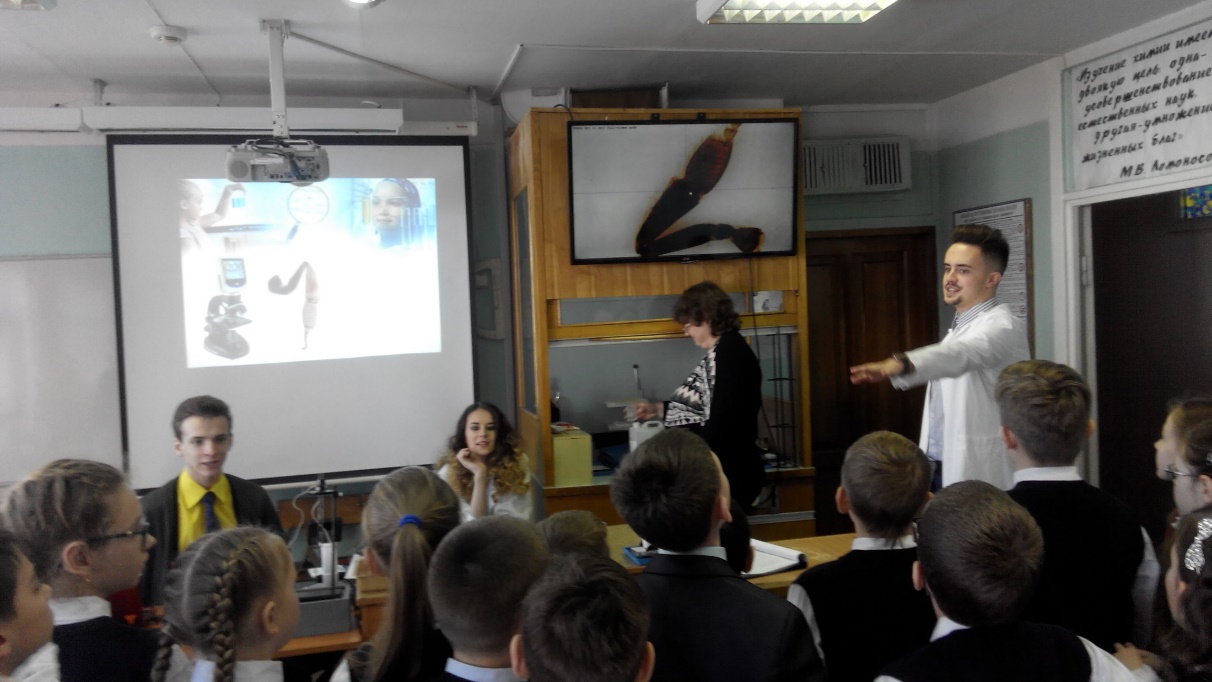 Что за страшная картина:толи иглы, толь шипы…
Вовсе это не ужастик, Это лапка у пчелы!
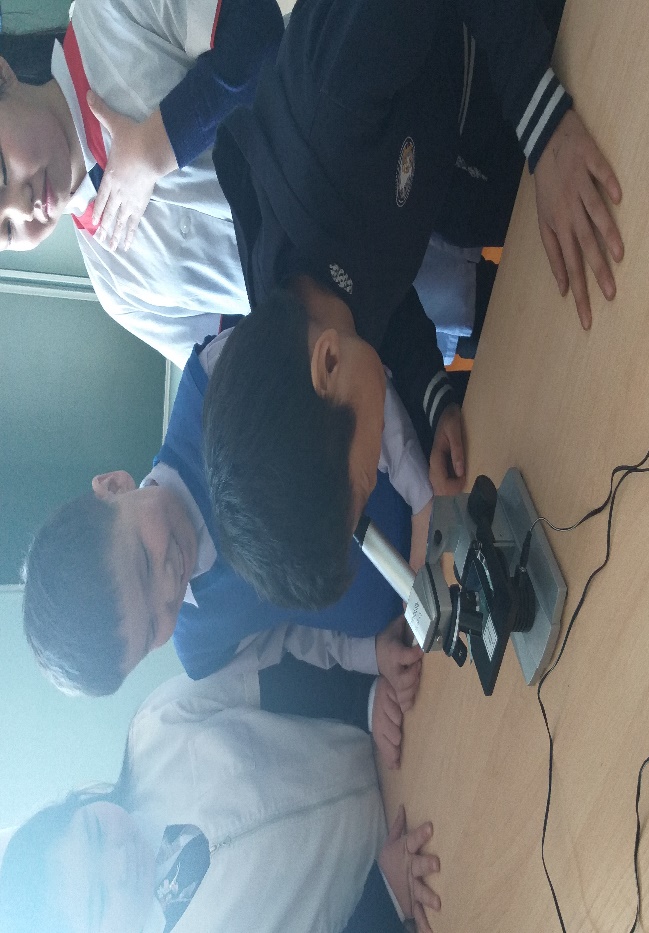 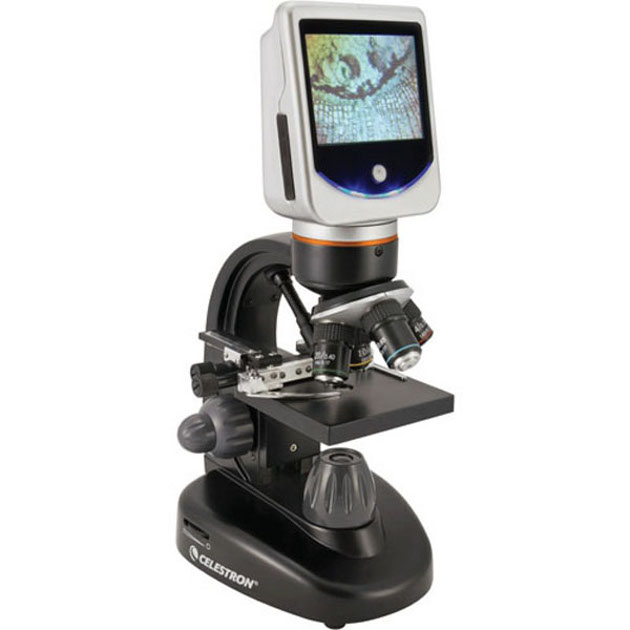 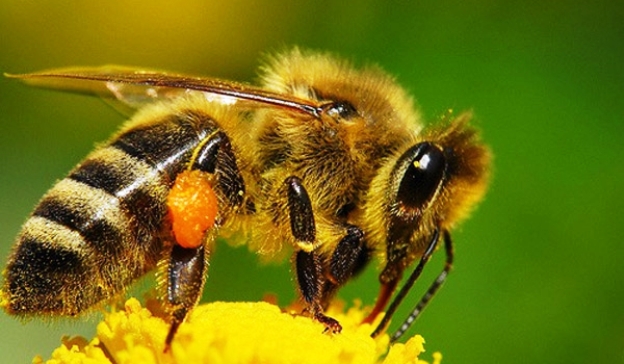 Магия физики
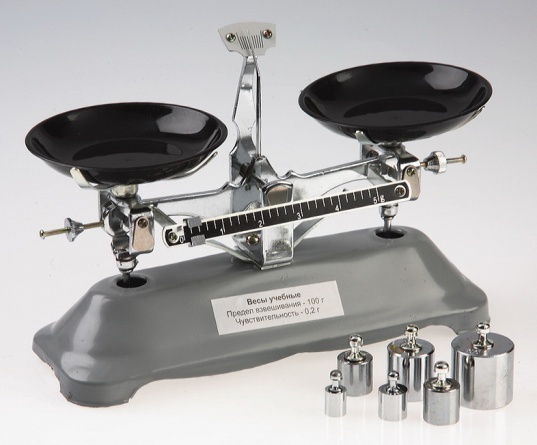 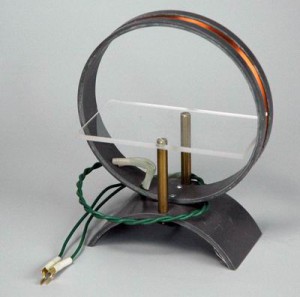 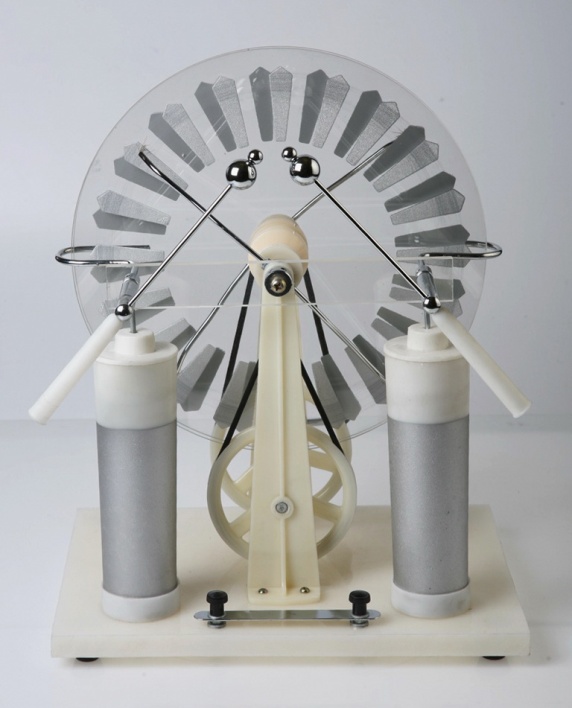 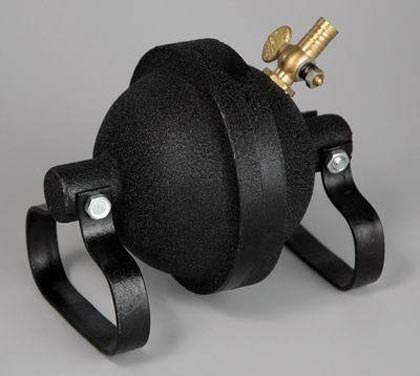 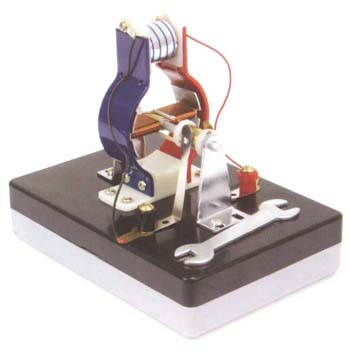 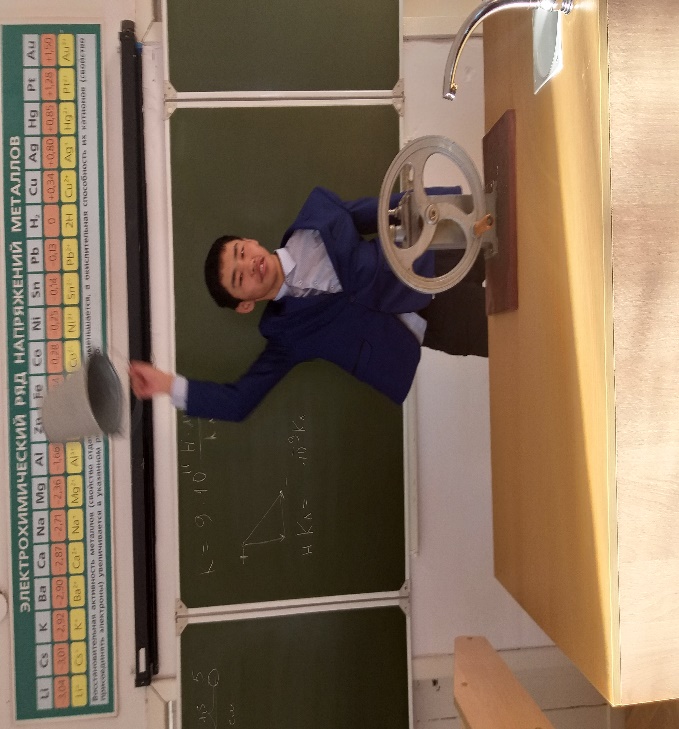 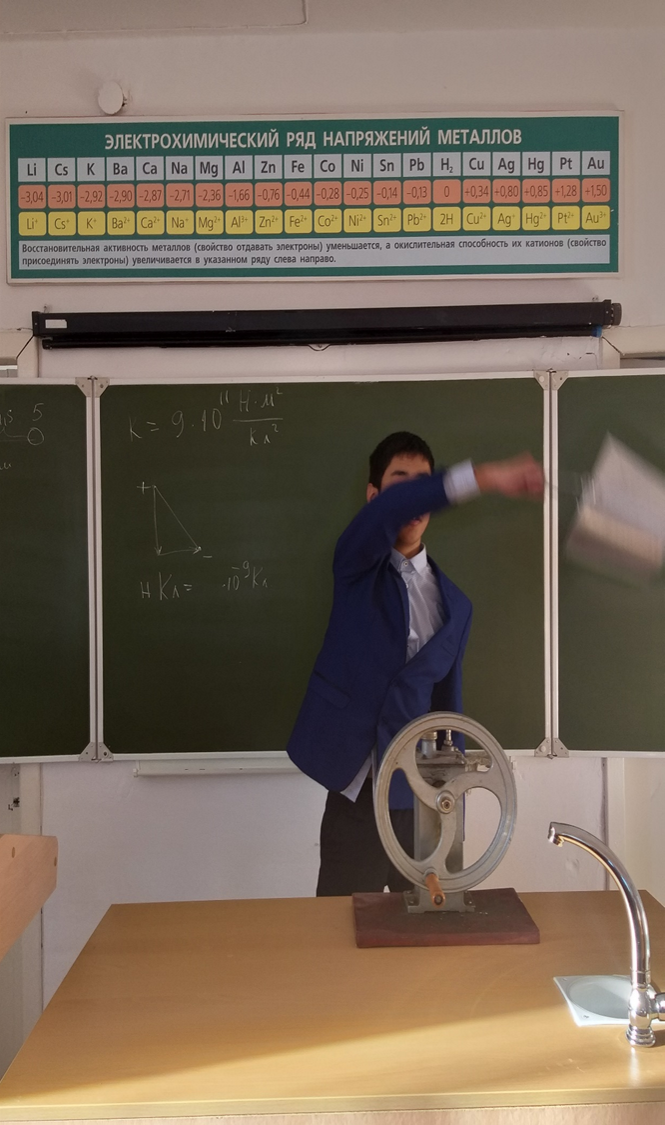 Волшебная
 круговерть
Мы в ведро воды нальем
 И по кругу крутанем.
Раз и два, и три, и пять…
Можно вечно так вращать!
Почему вода не льется?
Как ей это удается?
В чем причина? В чем секрет?
Кто даст правильный ответ?
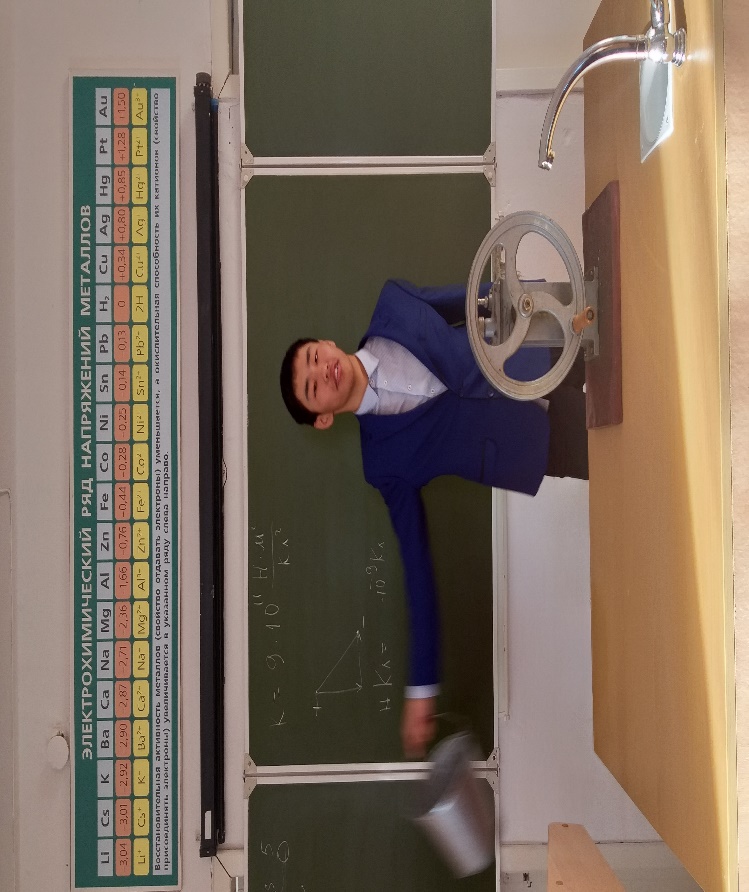 Бумага-силач
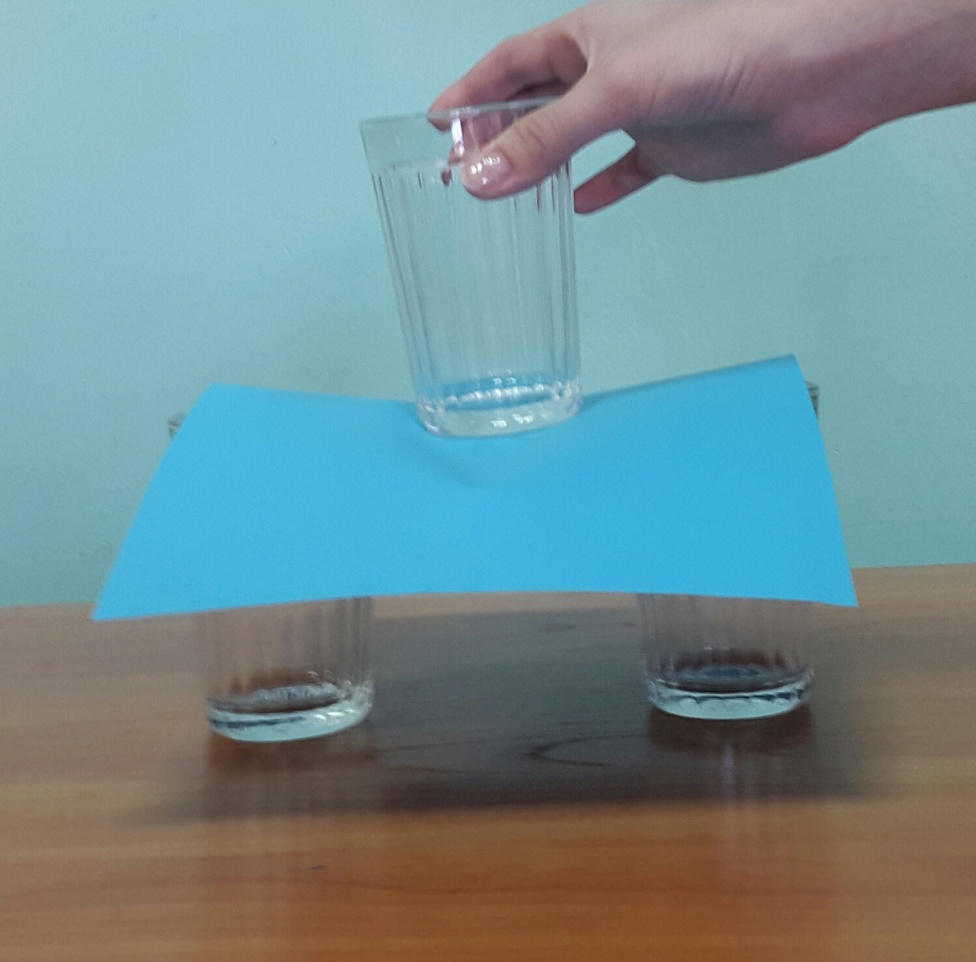 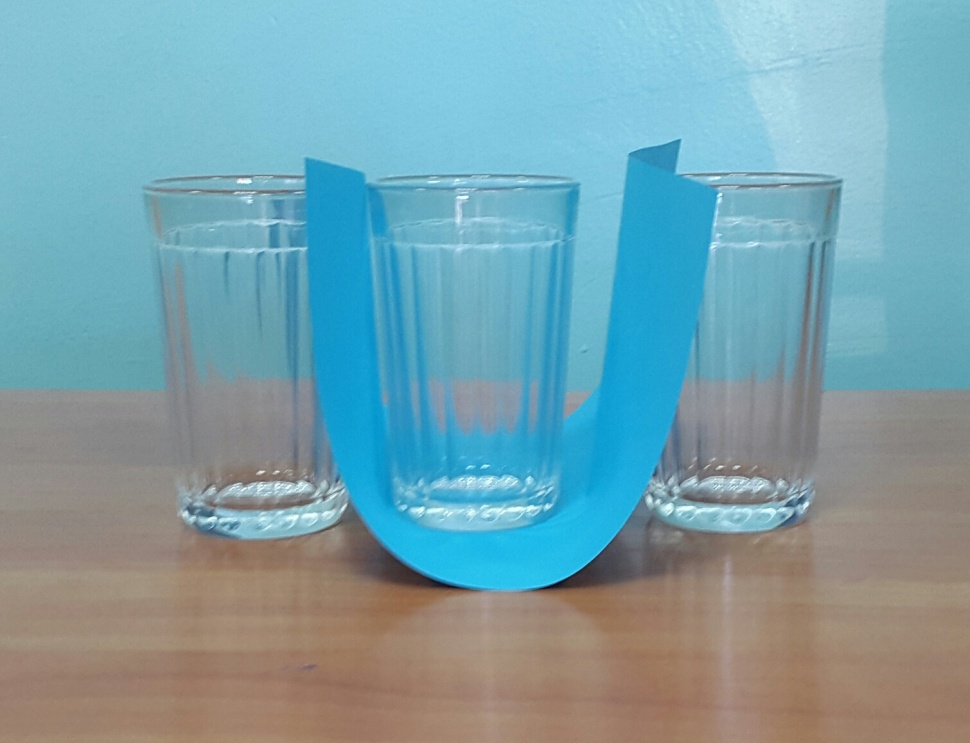 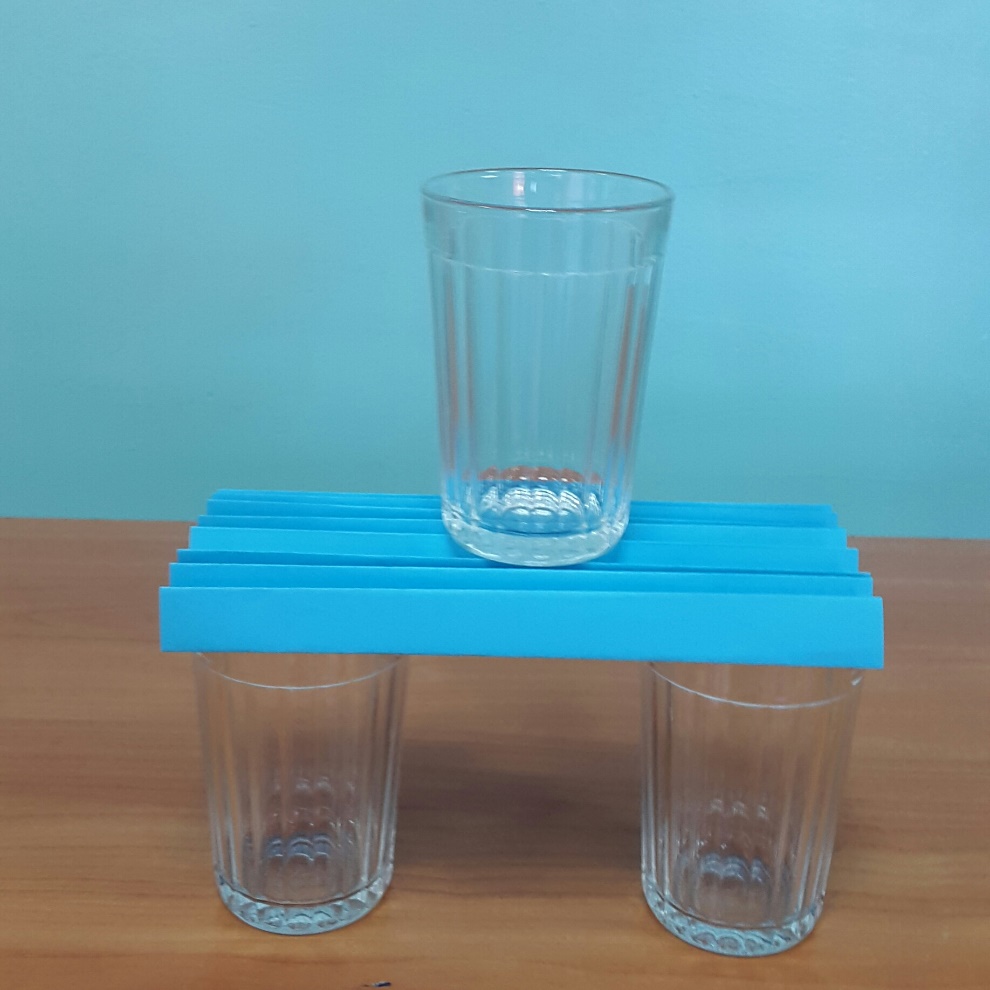 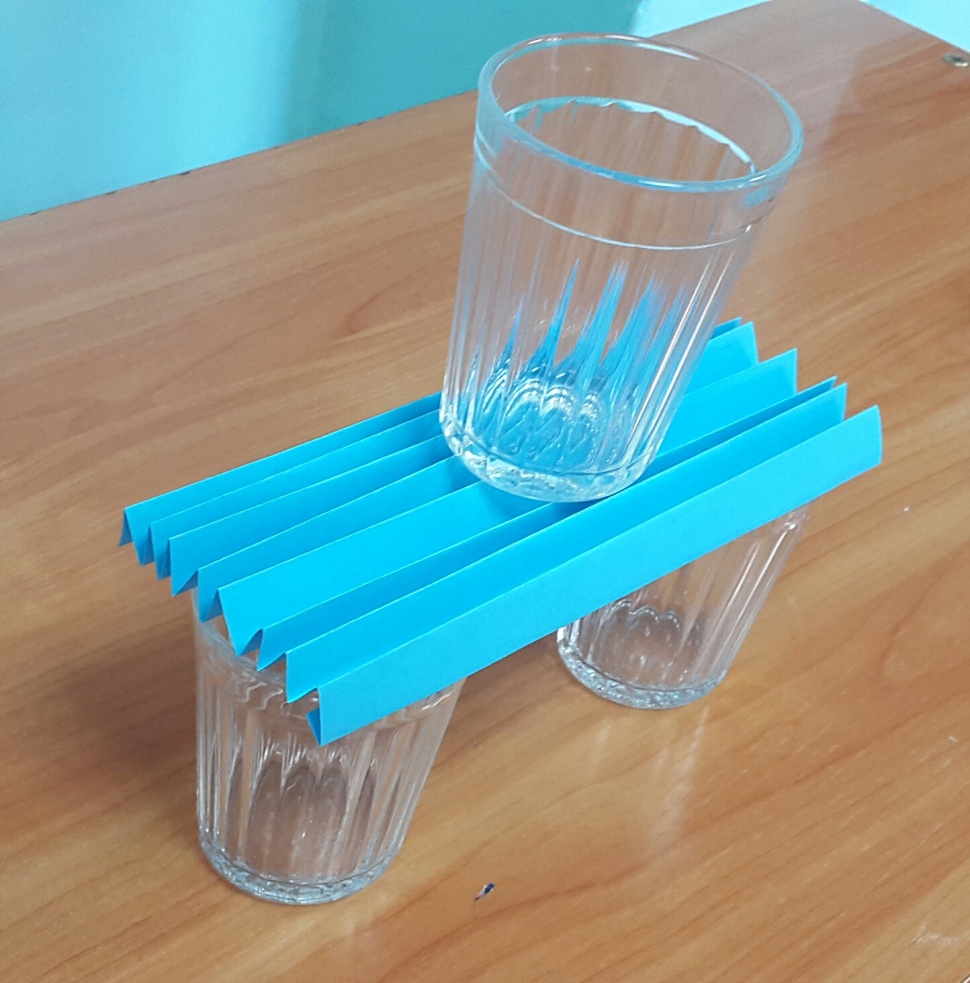 Мы поставим два стакана,
Между ними будет яма.
Может ли бумажный лист
Доказать, что он штангист?
Как ему не оплошать,
Стакан третий удержать,
Чтобы тот не провалился
И, конечно, не разбился?
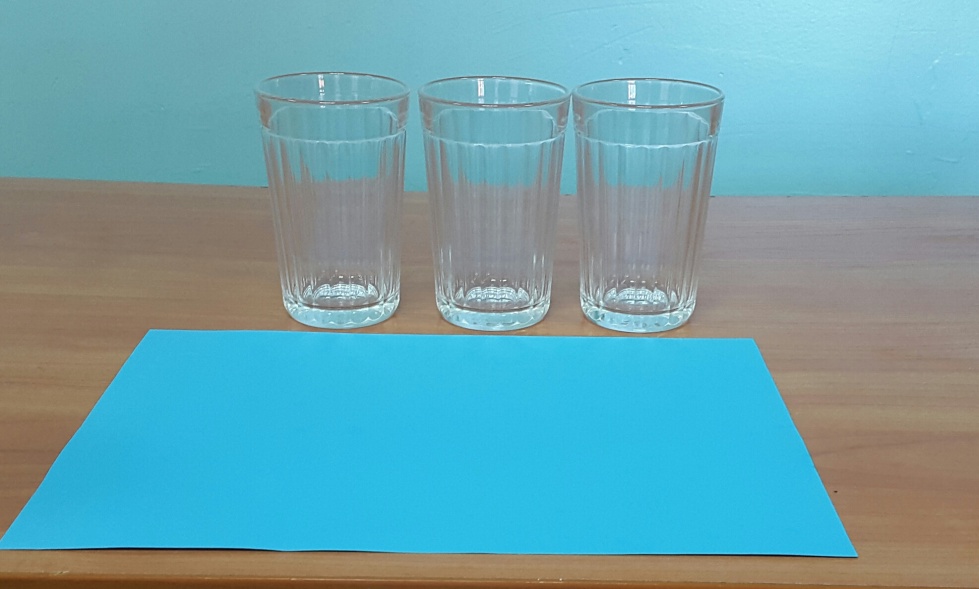 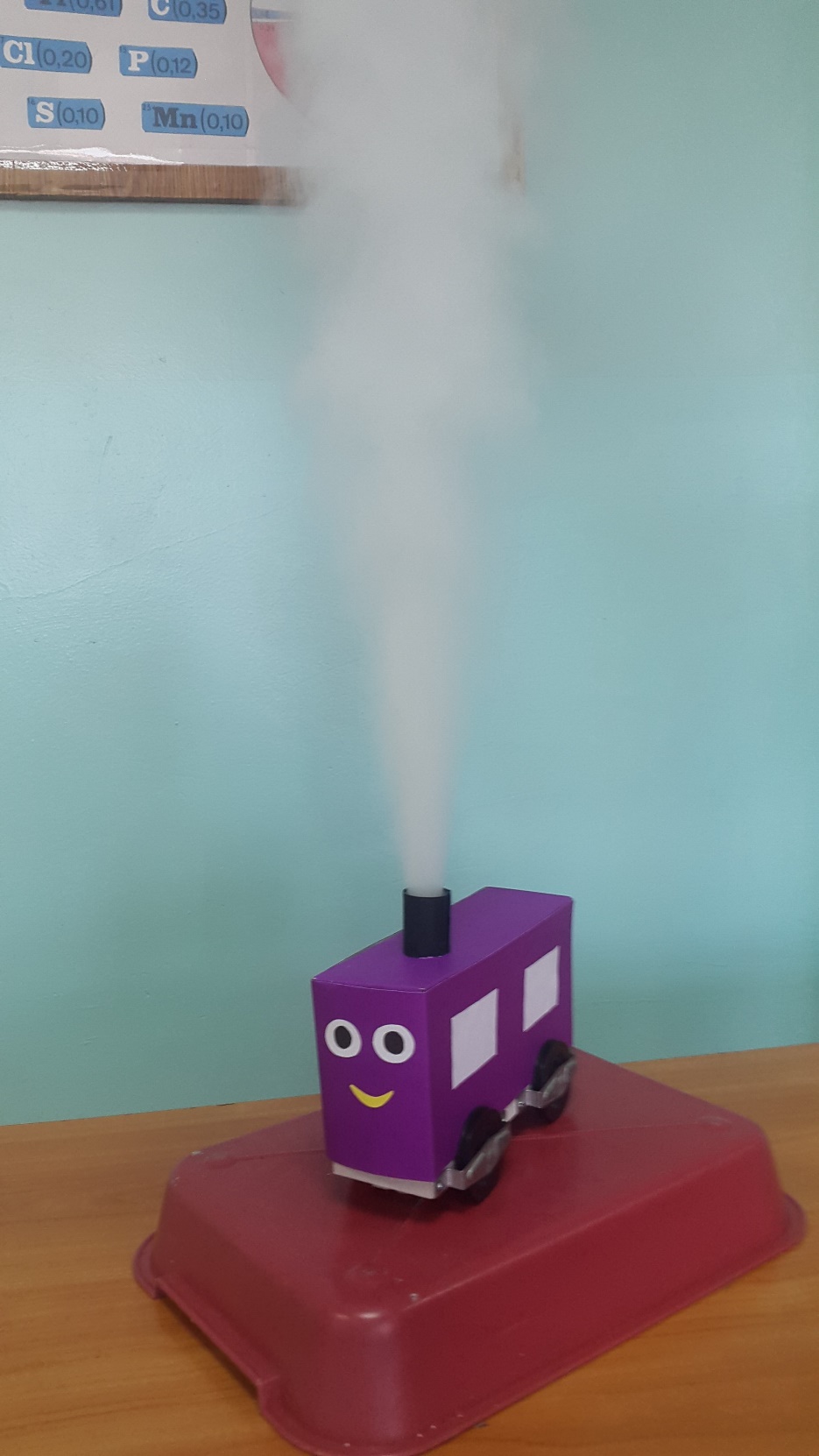 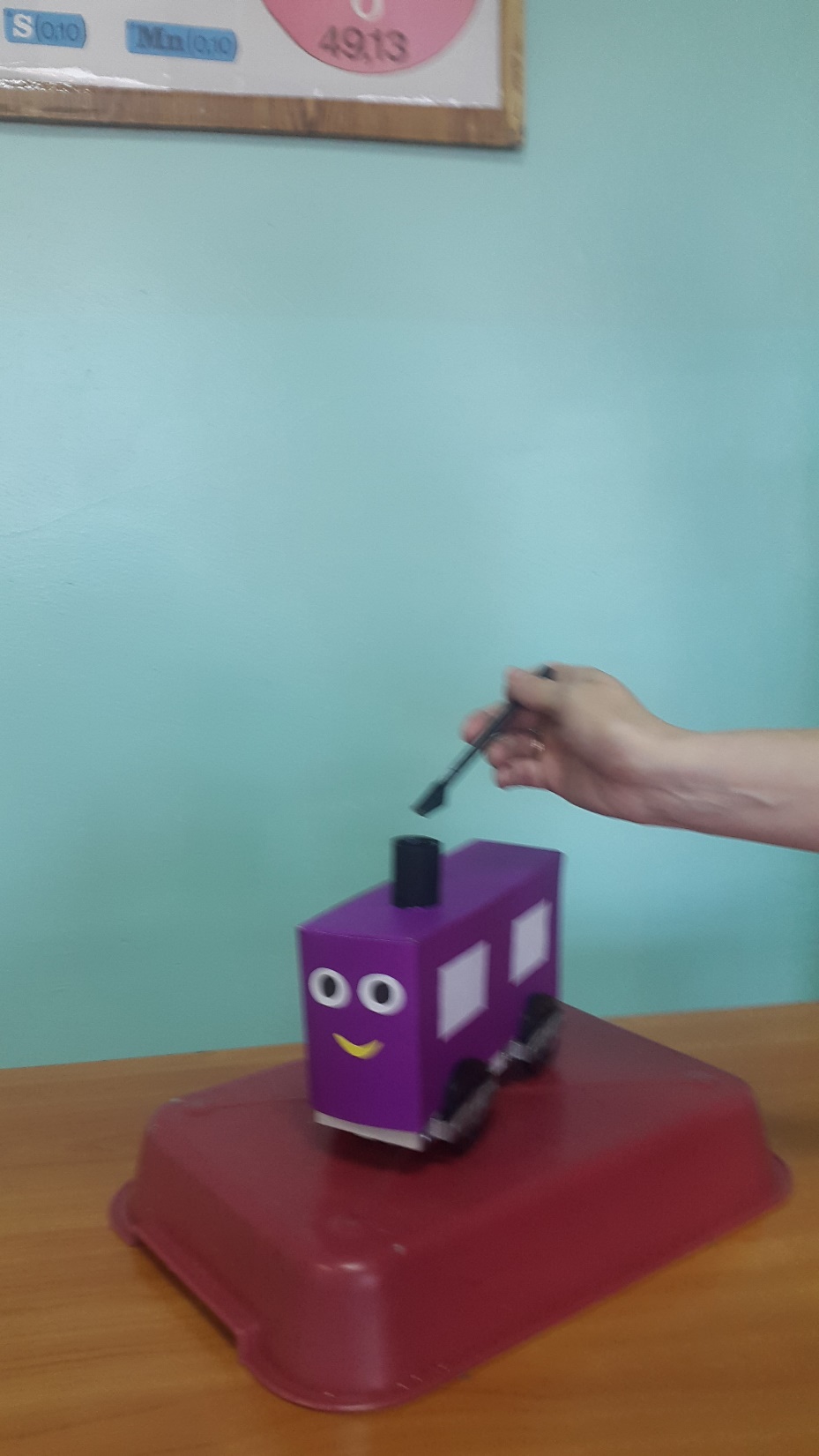 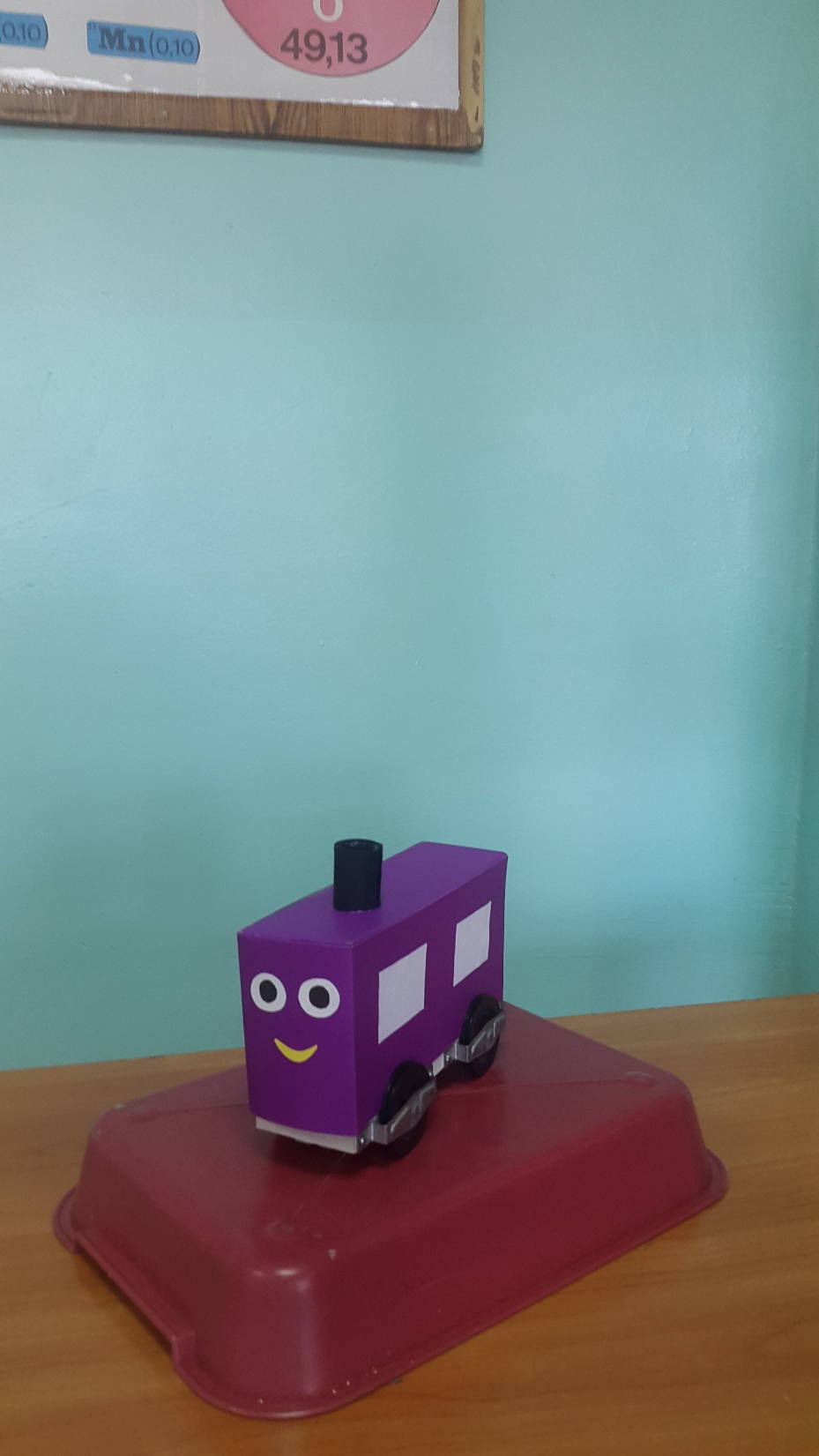 Паровоз  отправляется
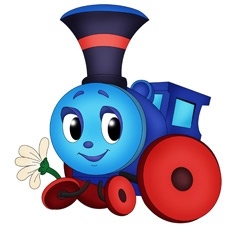 Запускаем паровоз,
В страну знаний он повез.
Из трубы бьет кислород,
Пусть в пути нам повезет!
Извержение вулкана
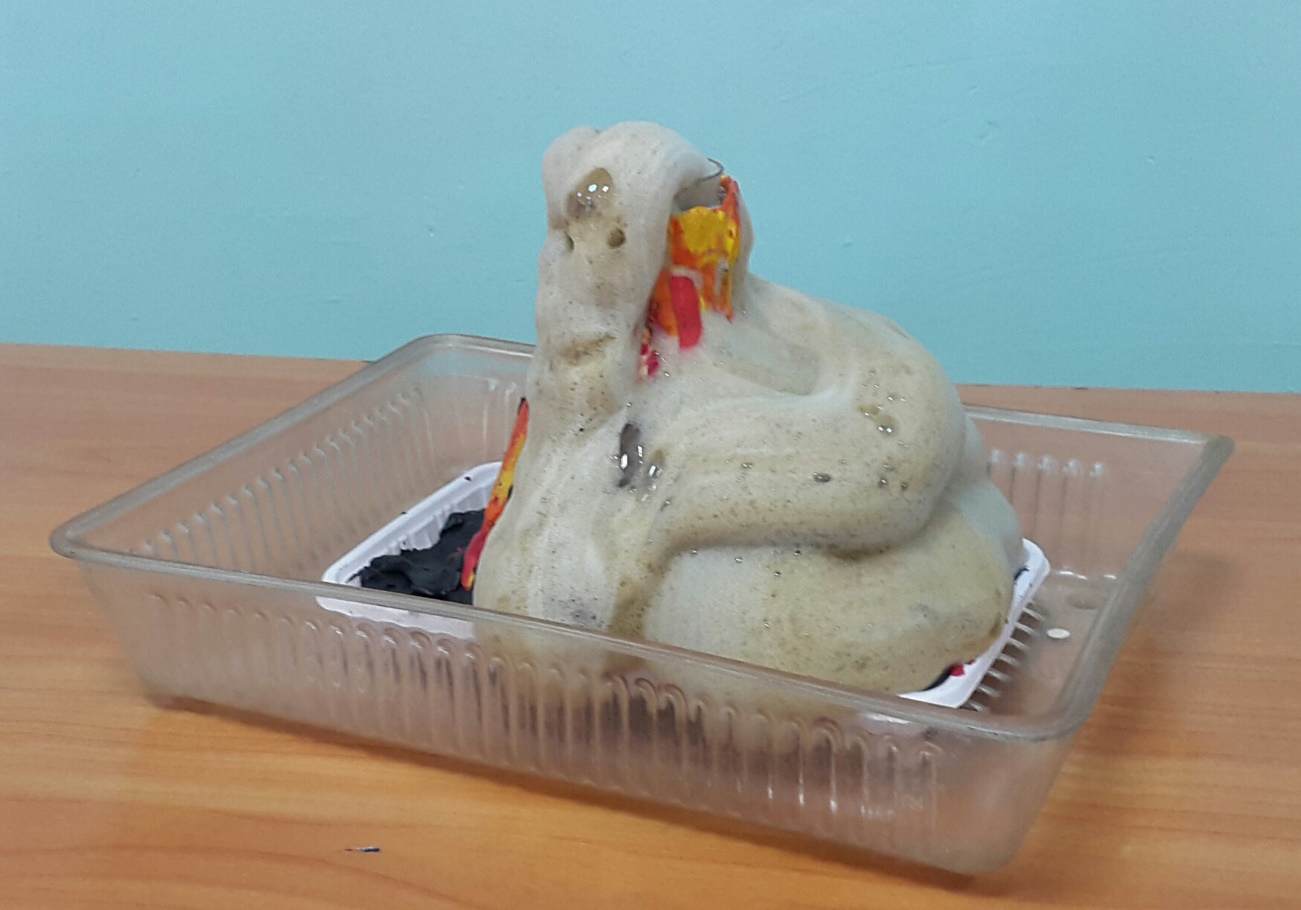 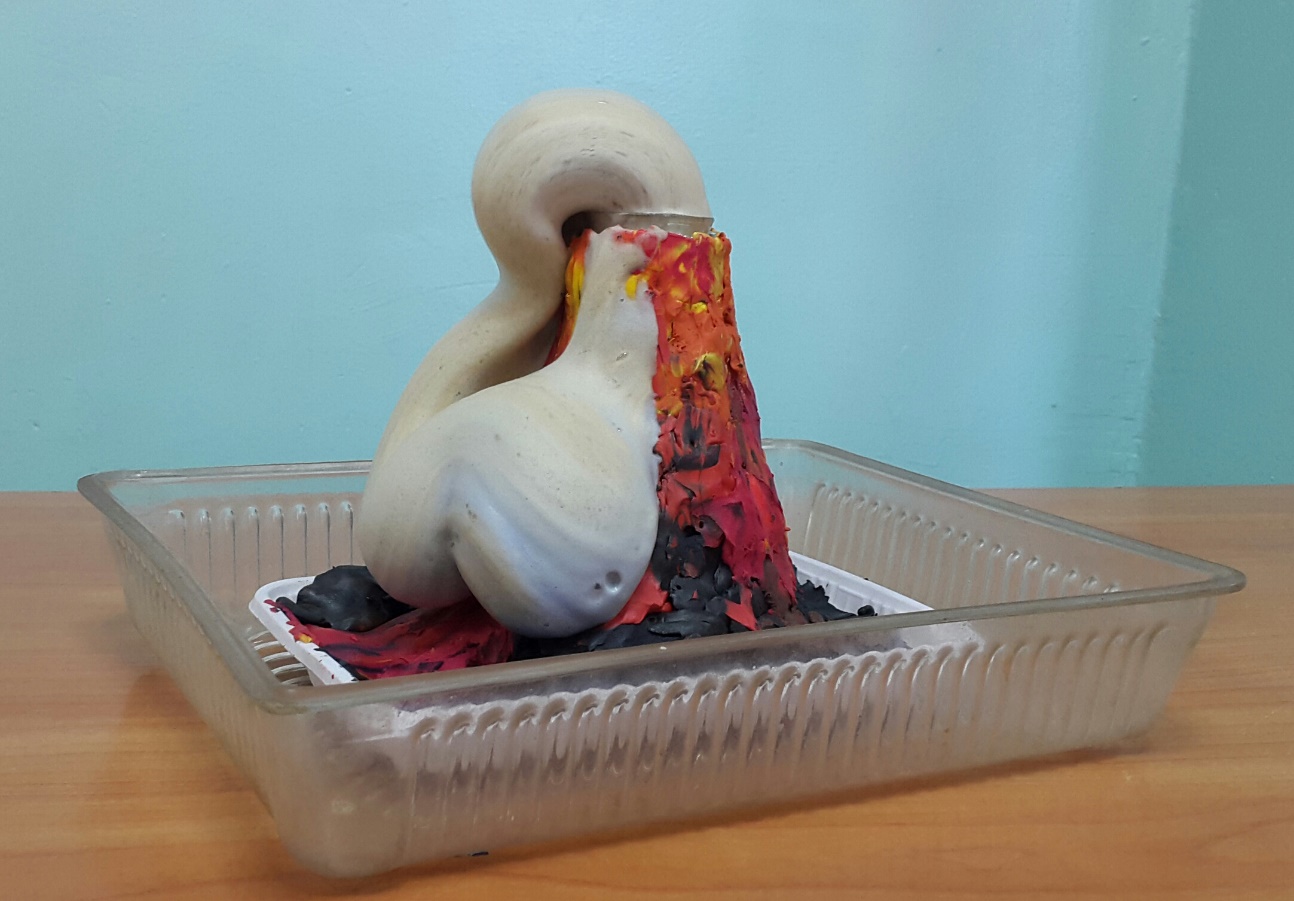 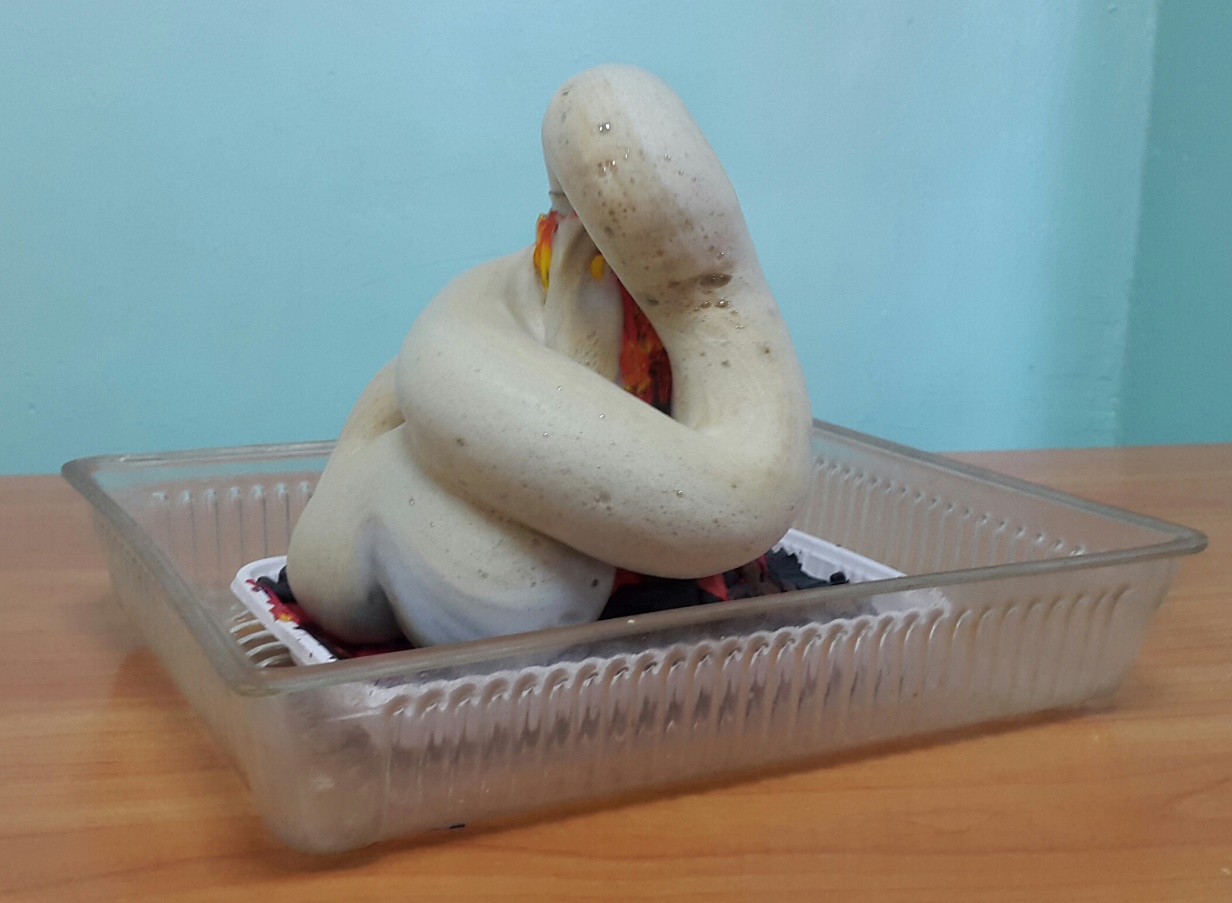 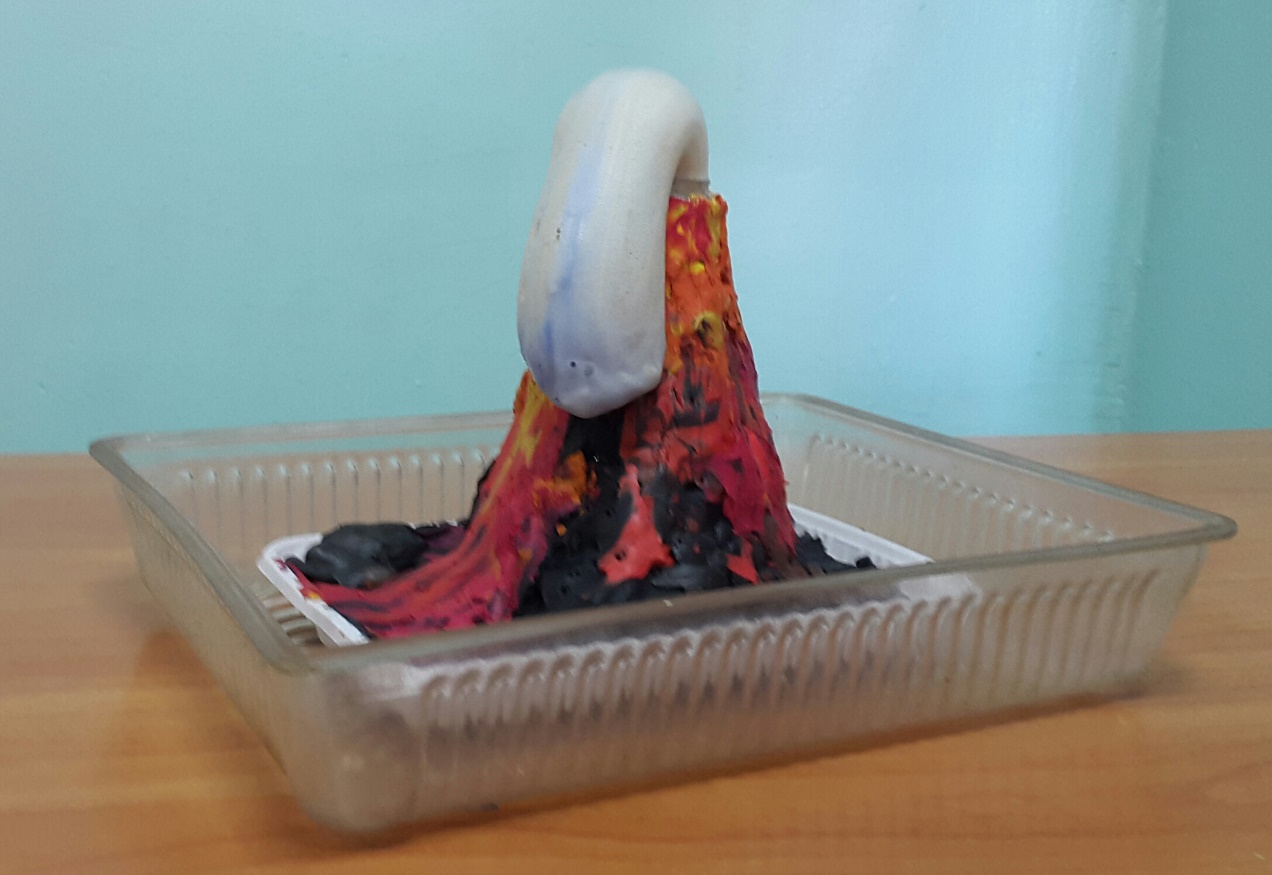 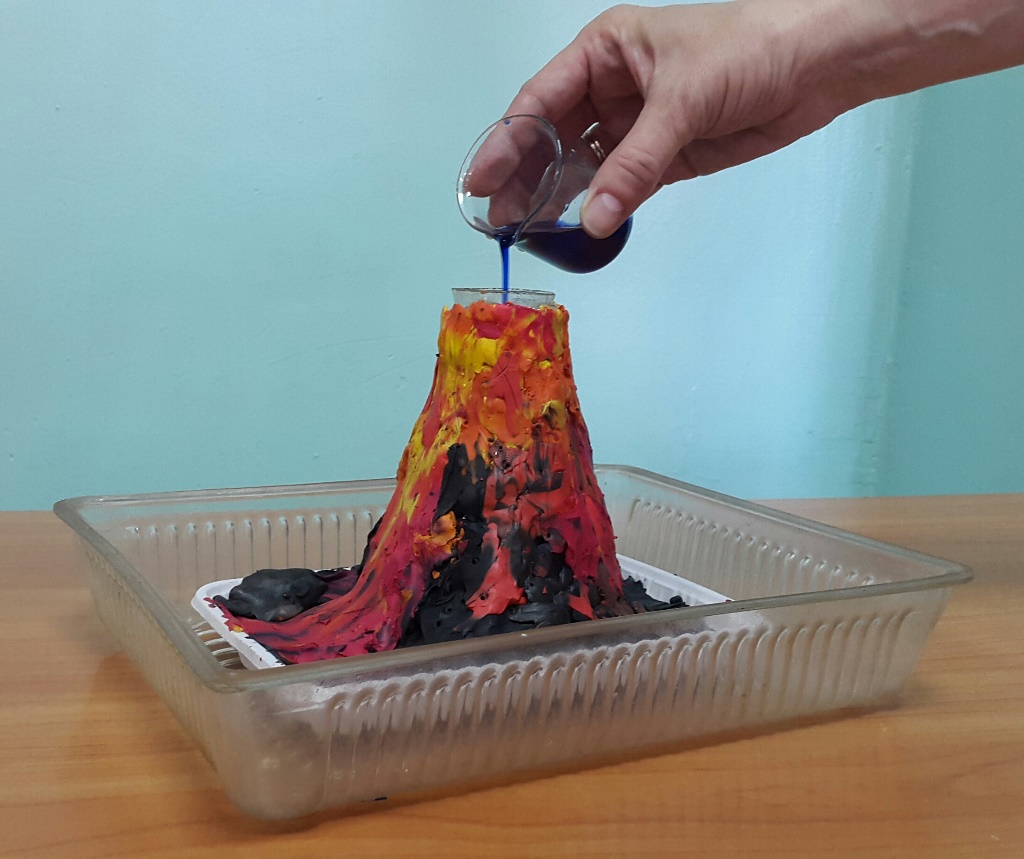 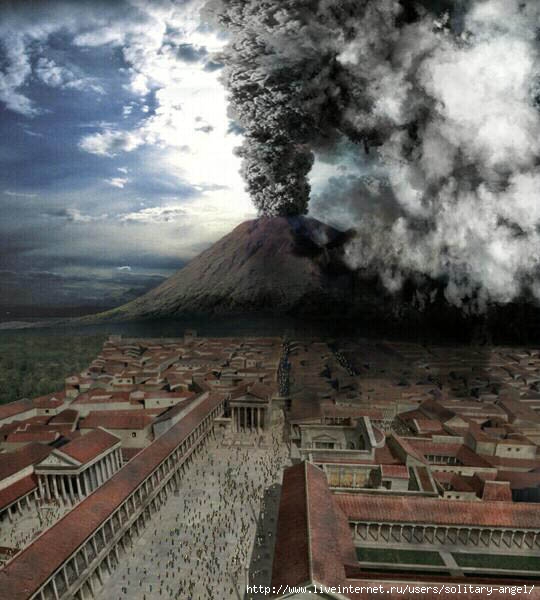 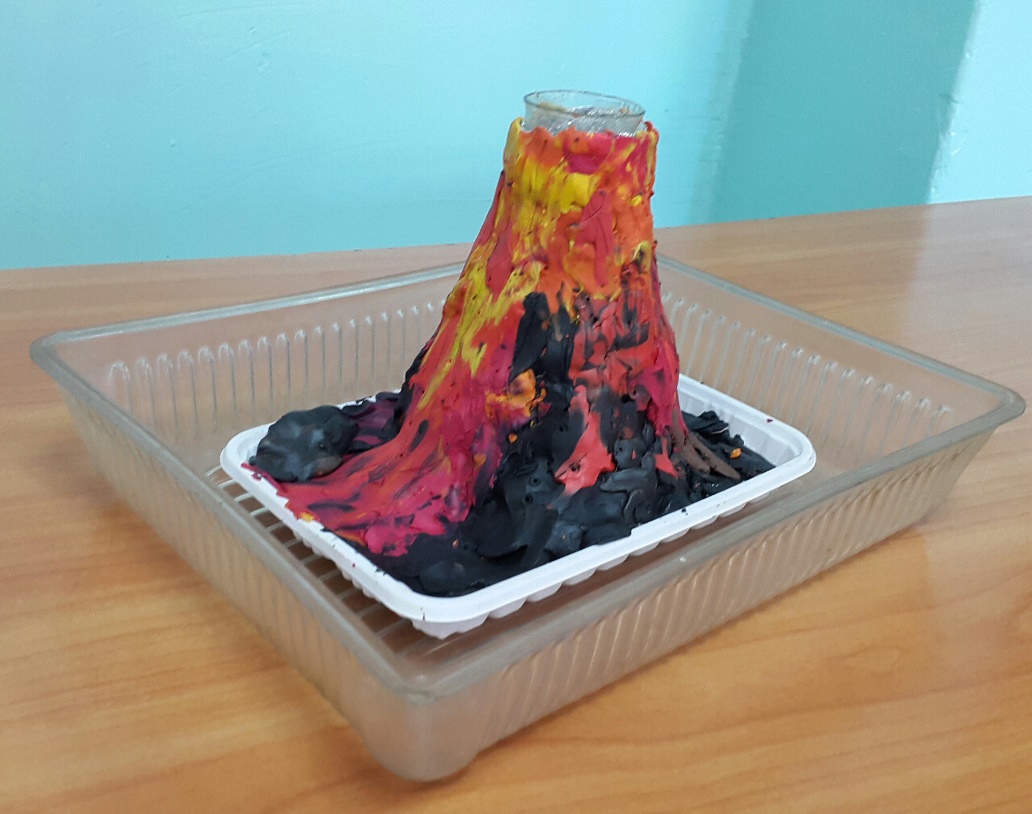 До вулканов далеко,
 К ним добраться нелегко,
Станем же на миг Богами, Вызовем вулкан мы сами!
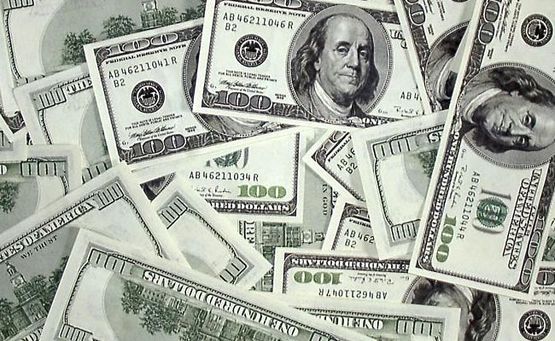 Самая твердая валюта
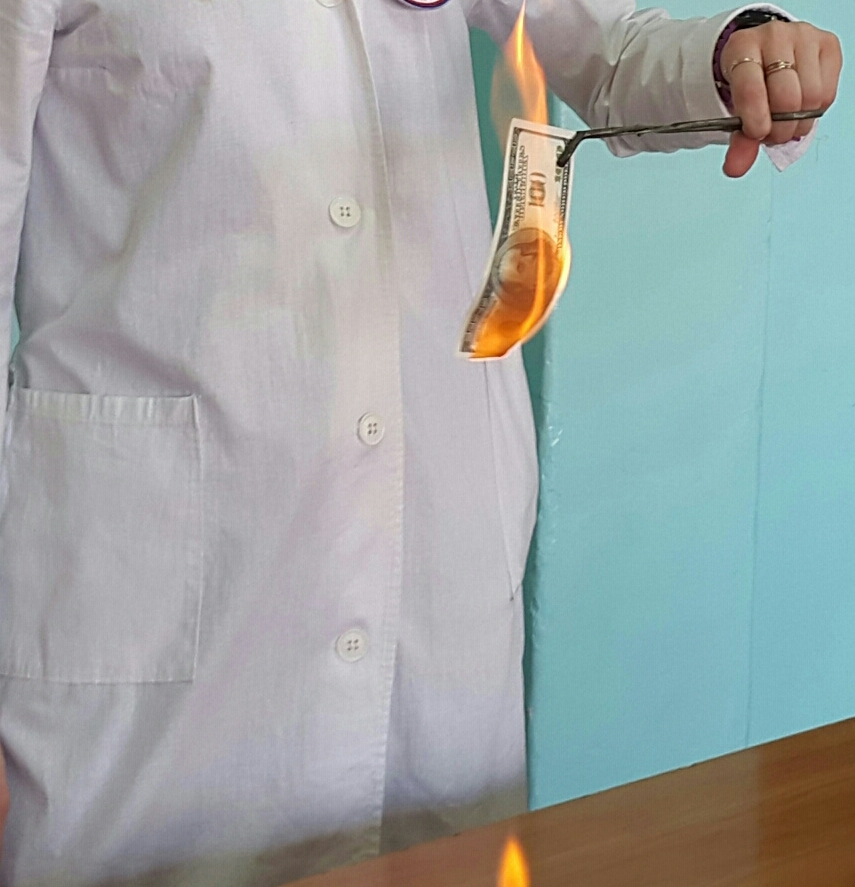 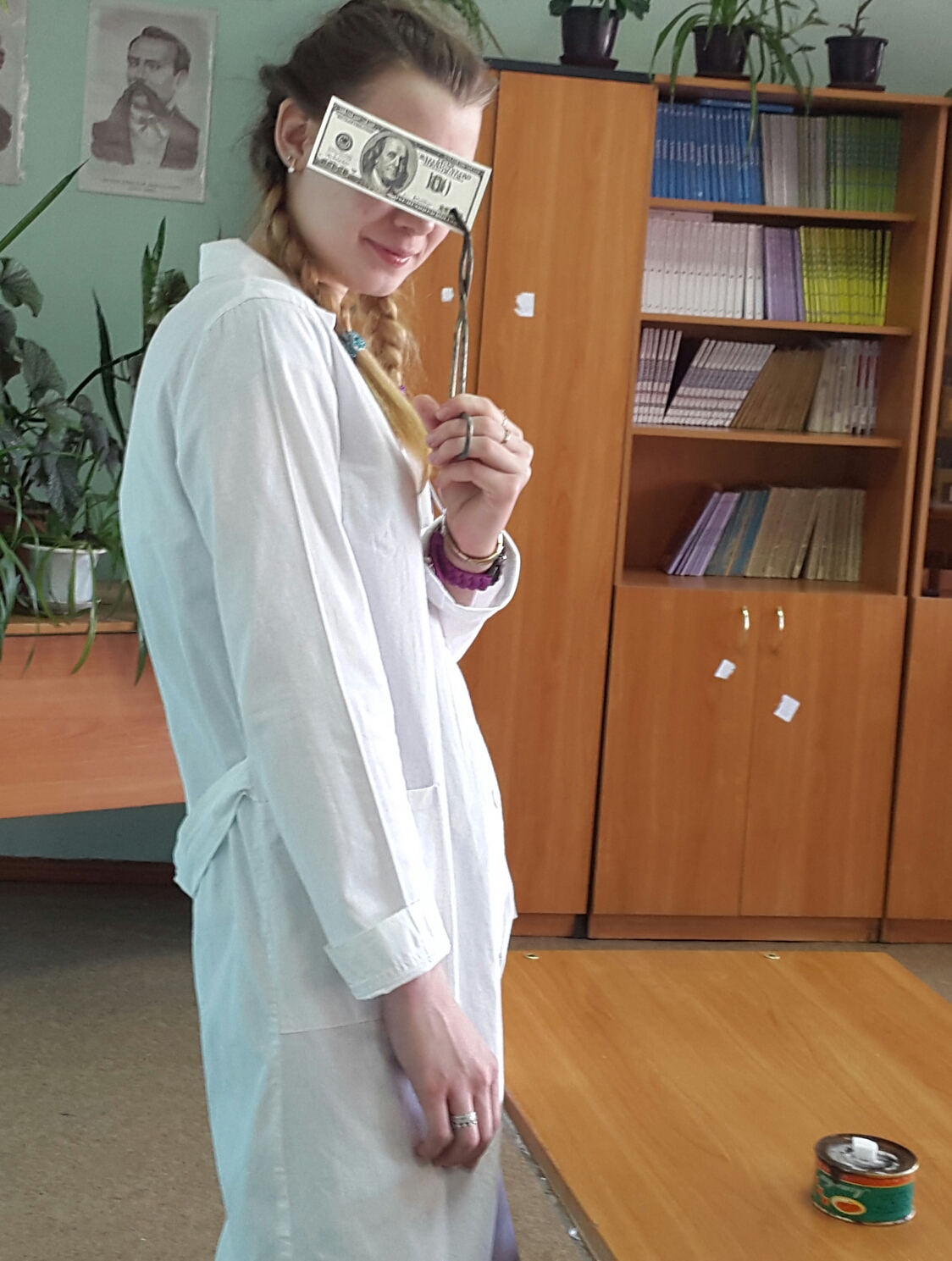 Все считают доллар – круто,
Доллар – твердая валюта!
Мы словам не доверяем,
Все на деле проверяем!
Не смотря что
курс взлетает,
Доллар в пламени сгорает!
Самая твердая валюта
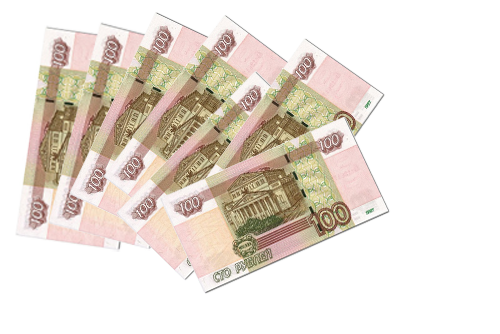 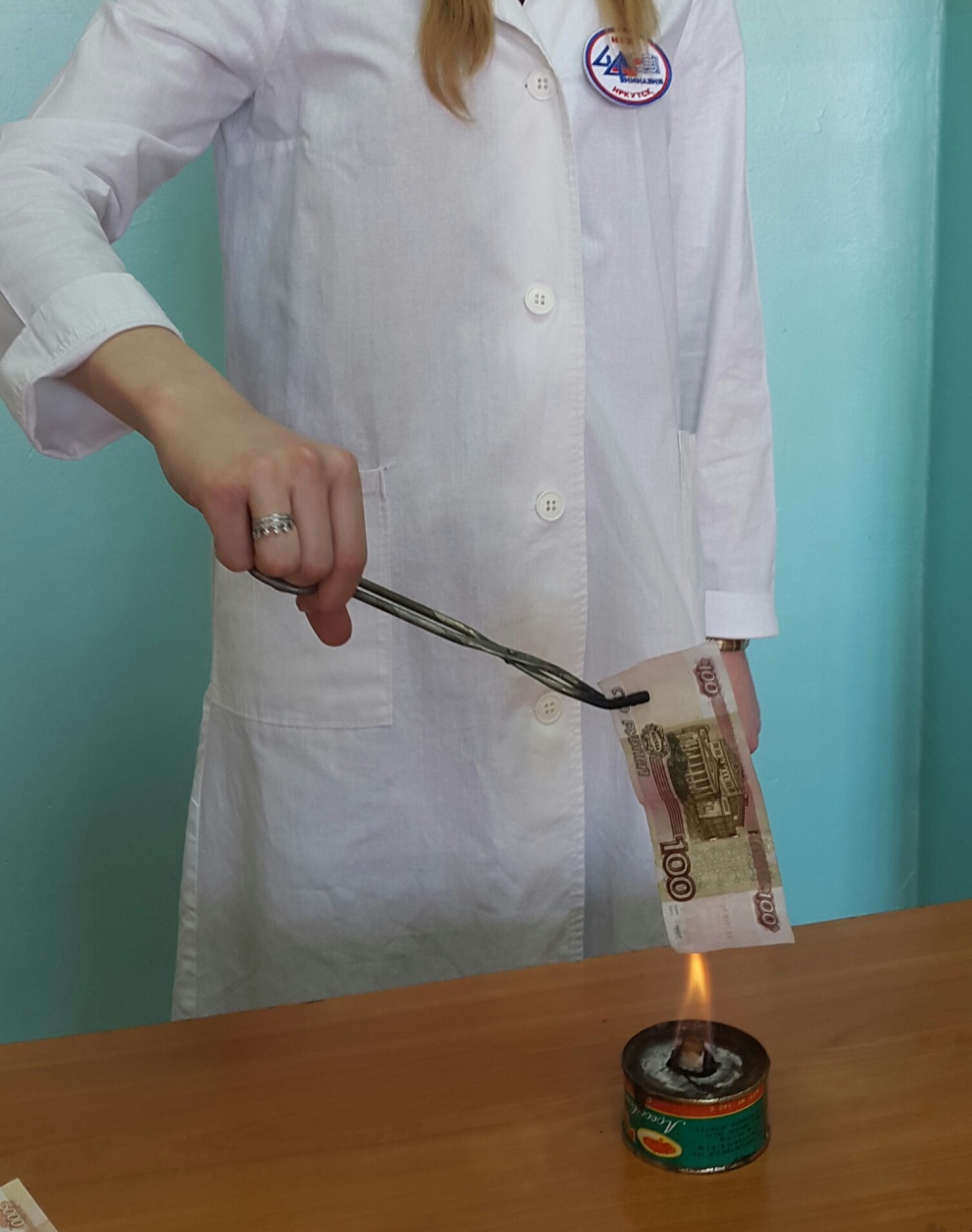 Рубль мы проверим тоже, 
Говорят, он не надежен!
Чтобы он горел быстрее,
В спирте смочим посильнее.
Сторублевая купюра
 пламенем поглощена,
Но, смотрите, убеждайтесь, 
Не сгорает там она!
Сделай вывод поскорей,
Рубль – доллар, что прочней?
Финал
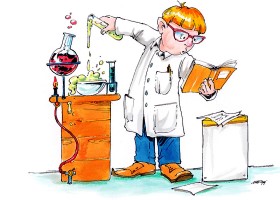 Закончен наш
 Веселый урок,
Скоро для вас
 Раздастся звонок!
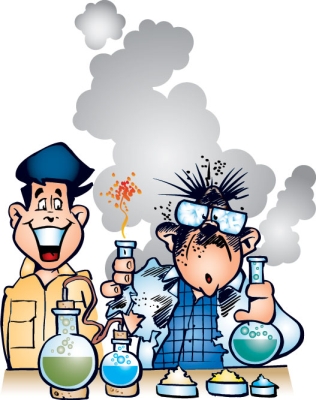 Эмоции и впечатления
Если экскурсия была познавательной и интересной
Не только развлекательной, но и полезной,
То красную колбочку выбирай
И на подставку отзывов смело прилепляй!
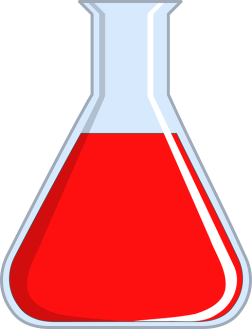 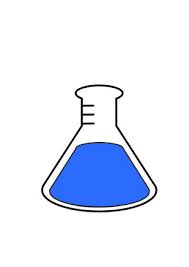 Если радостных эмоций в ваших душах сейчас нет,
То тогда без промедления выбирайте синий цвет!
Экскурсия окончена!
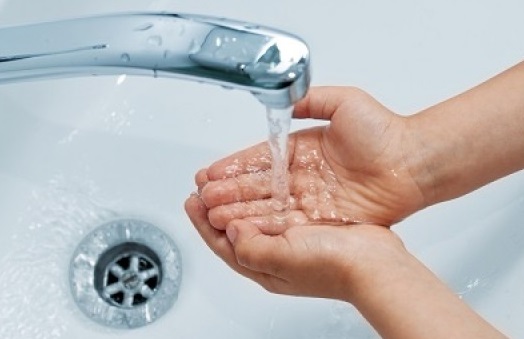 Чтобы настоящим 
     экспериментатором быть,
После опытов всегда
     руки с мылом надо мыть!!!
МБОУ «Нагалыкская СОШ»
Спасибо за внимание!
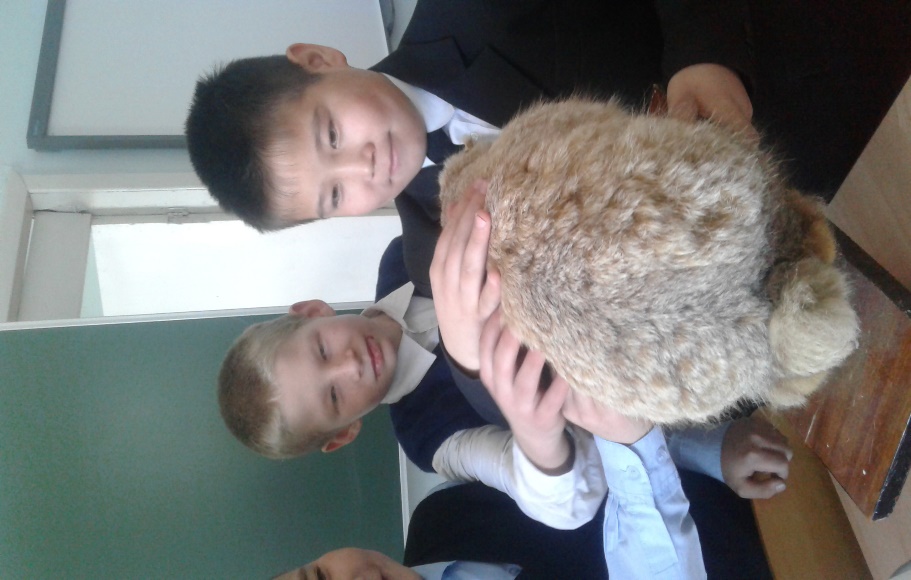 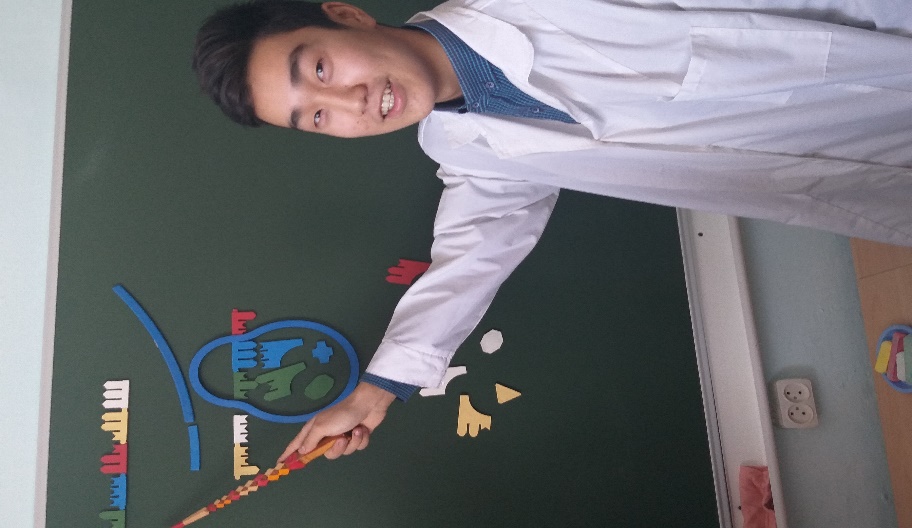 Повышении
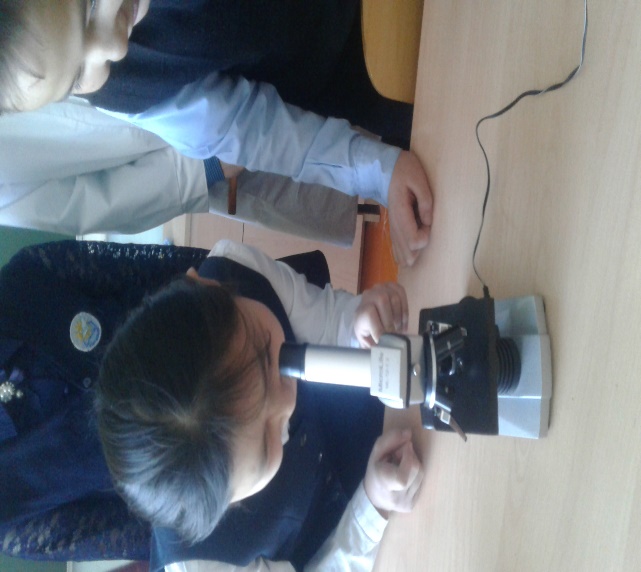 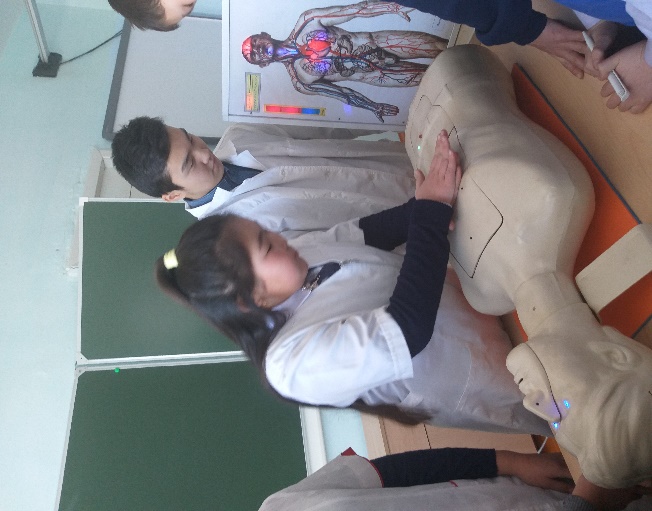